公務員廉政倫理規範
1
臺南市政府政風處  製
前言
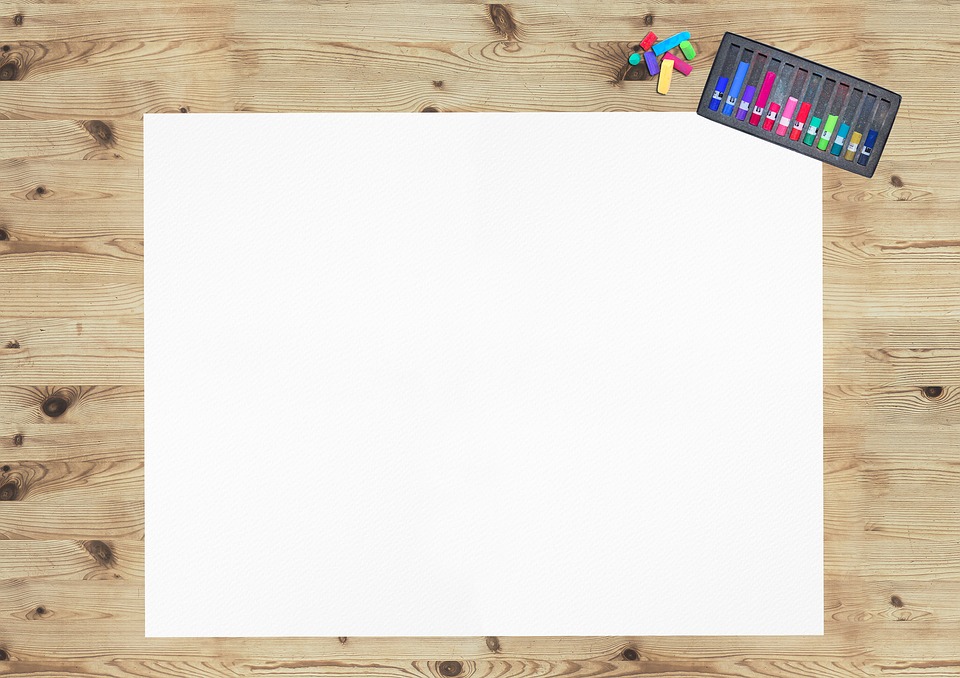 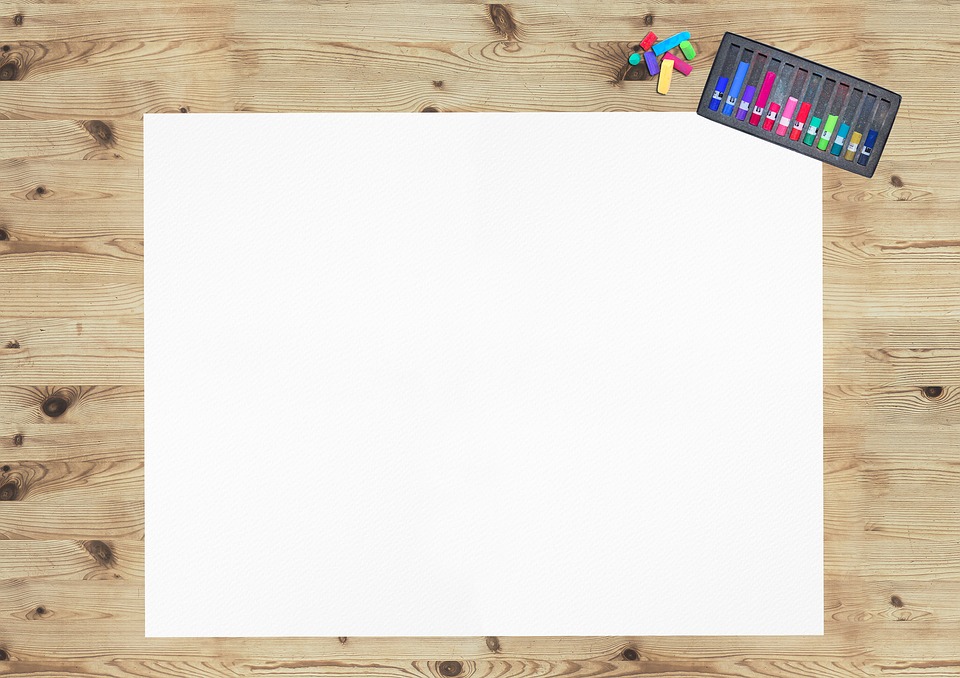 why?為什麼要遵守?
who?誰要遵守?
what ?什麼是廉政倫理規範?
一、立法背景：
 順應世界潮流(參考外國法例)
 樹立廉能政治新典範

二、規範目的：
使公務員執行職務，遇有受贈財物、飲宴應酬、請託關說、出席演講等行為有共同遵守之標準。
一、公務員的定義：
受有俸給之文武職公務員與其他公營事業服務機關之人員 
二、Q&A
☑約聘僱人員？
公營事業機關之工友
☑教師？
民意代表？
1.提升清廉形象：希望公務員執行職務以公共利益為依歸，並且建立國家形象。
2.保障同仁權益：透過登錄過程，減少外界對涉及利害關係往來之質疑，增加個人工作、心理壓力。
2
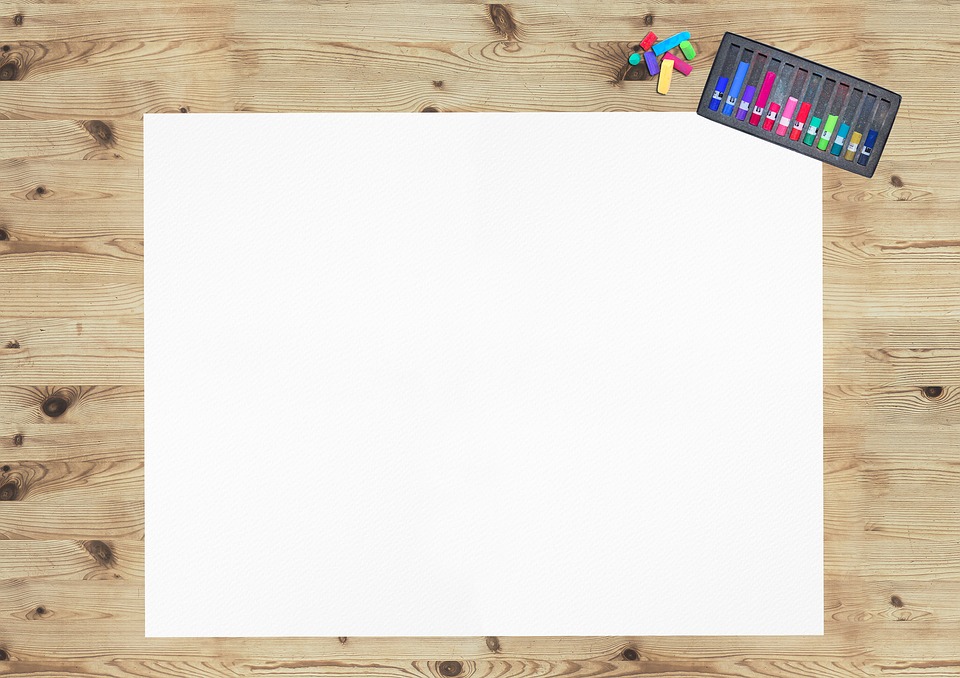 規範行為類別
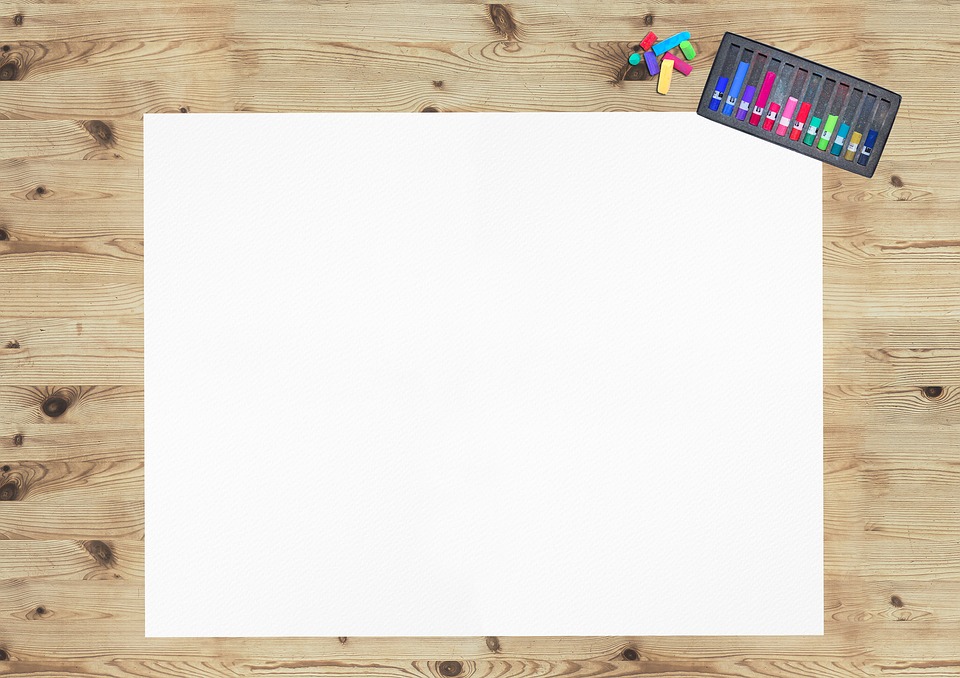 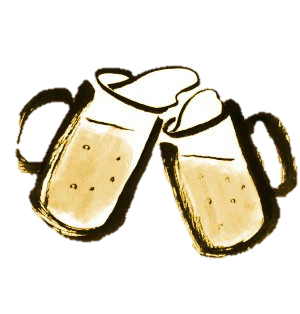 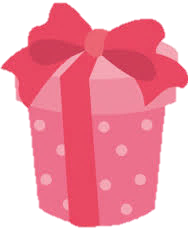 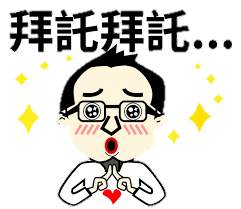 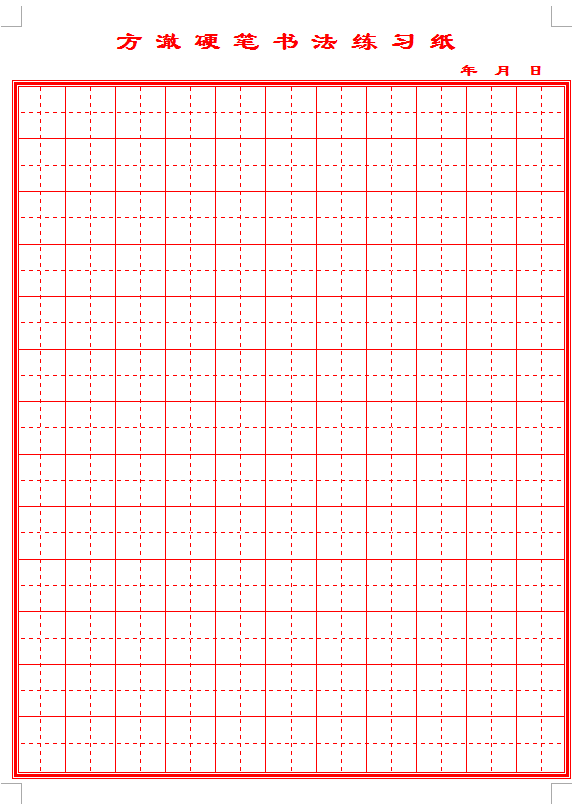 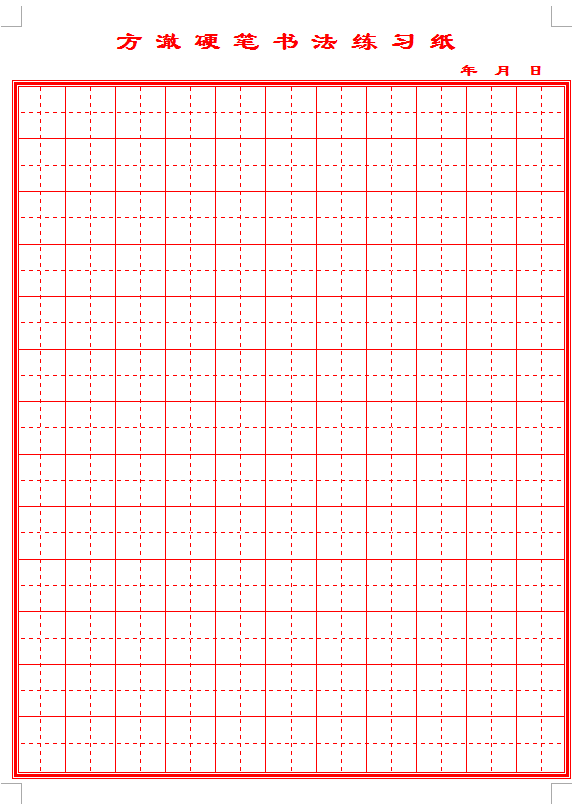 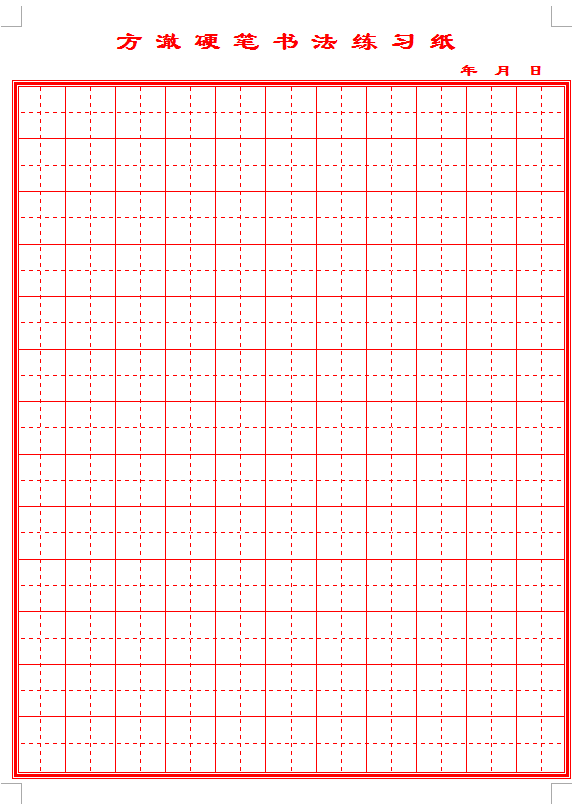 …
請託關說
飲宴應酬
受贈財物
3
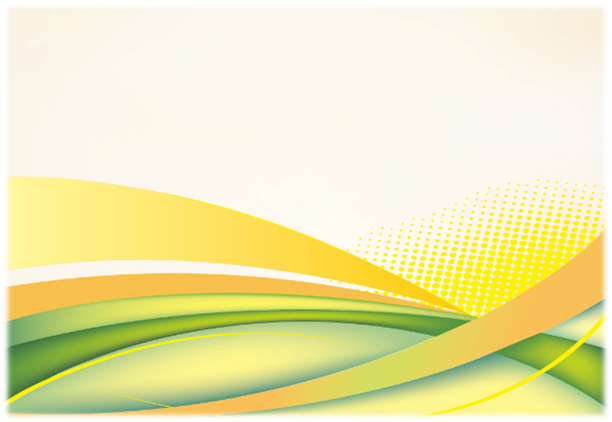 受贈財物
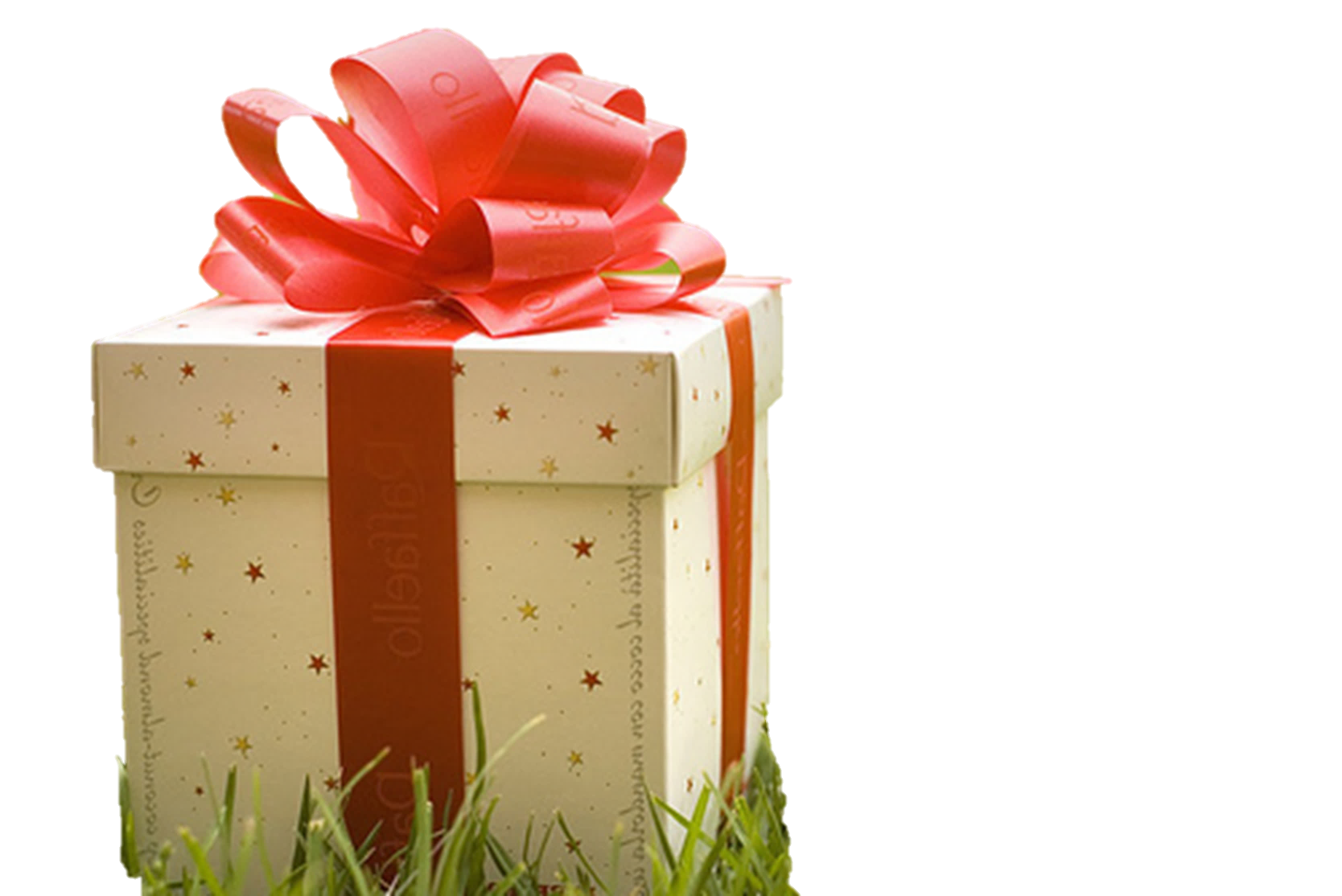 4
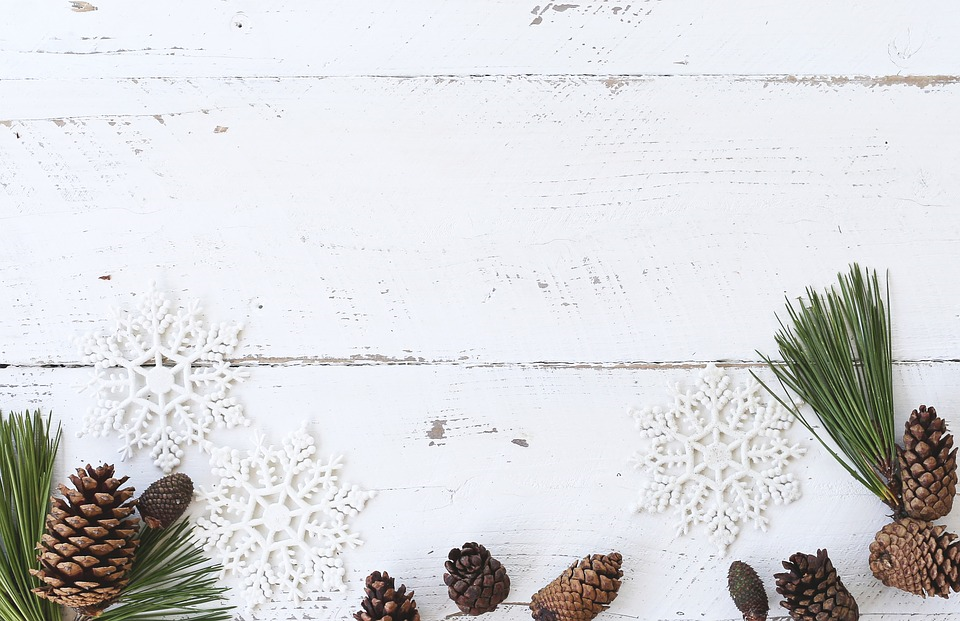 5
職務利害關係?
(一)業務往來、指揮監督、費用補助等關係
指揮監督
業務往來
費用補助
特定行業或團體存在目的係居間、代理或協助自然人、法人等與政府機關有互動往來者
律師與檢察機關或法院
會計師或記帳及報稅代理人與稅務機關 
地政士（代書）與國有土地管理機關或地政機關
上級機關與所屬機關、長官與部屬
縣市議員與縣市政府公務員
立法委員與行政院各部會
區公所對社區發展協會之補助
文化部對藝文團體之補助
6
職務利害關係?
(三)其他因機關業務之決定、執行或不執行，將遭受有利或不利之影響
(二)正在尋求、進行或已訂立承攬、買賣或其他契約關係
廠商欲參與機關辦理的勞務、財物或工程採購
與機關簽訂租賃契約等
公務員受理民眾之申請案(補助、執照/建照)
公務員執行檢查、取締、核課業務之對象
戶政、地政、稅務、監理、建管、殯葬公務員與洽公民眾
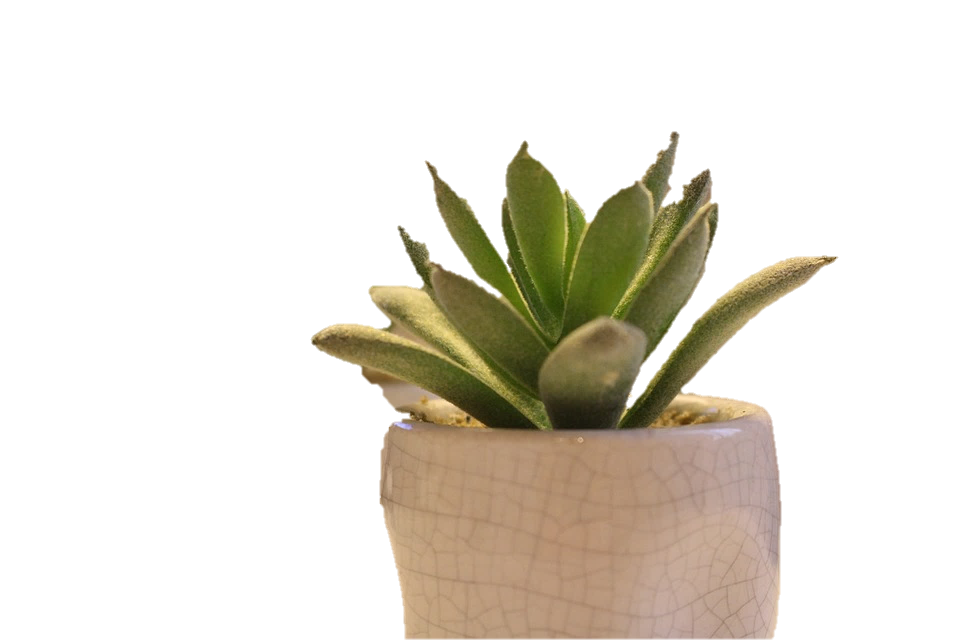 7
公務禮儀?
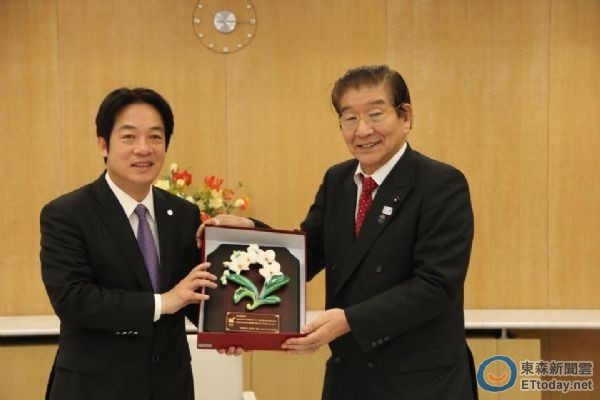 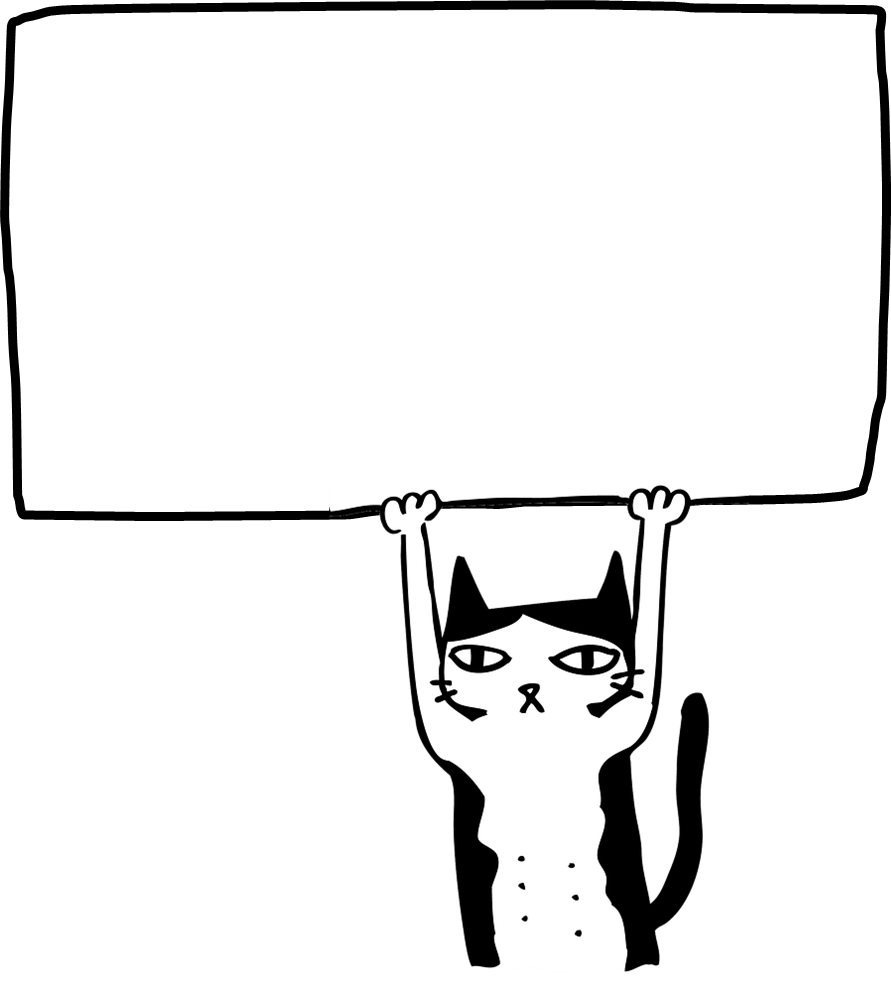 案例說明：
日本青森縣市市長率團參訪臺南市，並於行程中拜會市長，會中由青森縣縣長代表致贈市長紀念禮品
指基於公務需要，在國內（外）訪問、接待外賓、推動業務及溝通協調時，依禮貌、慣例或習俗所為之活動。
8
正常社交禮俗
~王科長要嫁女兒了~開心的王科長邀請了親朋好友以及長官、同事請參加喜宴，其中王科長的好友李大同市議員與其夫人一同參加，並且準備6000元禮金祝賀。
指一般人社交往來，市價不超過新臺幣三千元者。但同一年度來自同一來源受贈財物以新臺幣一萬元為限。
? OK ?
? OK ?
9
公務員對於與其職務有利害關係者餽贈財物，該如何處理？
（一）原則：應予拒絕
（二）例外：有下列情形之一，且係偶發而無影響特定權利義務之虞時，得受贈之：
屬公務禮儀。
長官之獎勵、救助或慰問。 
受贈之財物市價在新臺幣 500 元以下；或對本機關（構）內多數人為餽贈，其市價總額在新臺幣 1,000 元以下。 
因訂婚、結婚、生育、喬遷、就職、陞遷異動、退休、 辭職、離職及本人、配偶或直系親屬之傷病、死亡受贈之財物，其市價不超過正常社交禮俗標準。
10
公務員對於與其職務有利害關係者餽贈財物，該如何處理？
（三）處理程序：
應予拒絕或退還，並簽報其長官及知會政風機構；無法退還時，應於受贈之日起3日內，交由政風機構處理。政風機構應提出適當建議並登錄建檔。
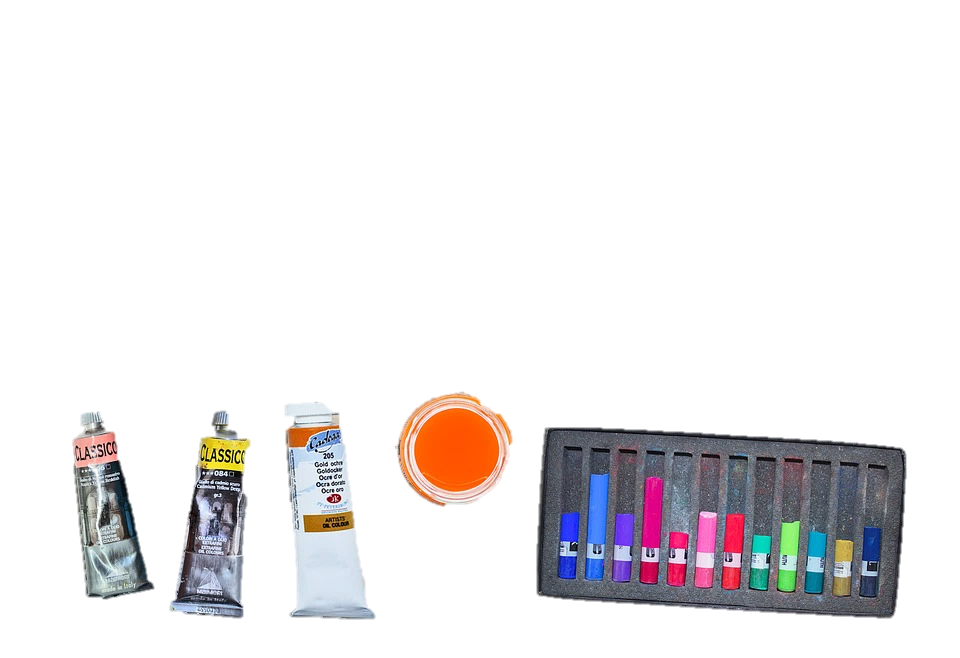 11
公務員對於與其職務無利害關係者餽贈財物，該如何處理？
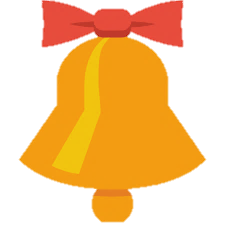 小提醒：正常社交禮俗
指一般人社交往來，市價不超過新臺幣三千元者。但同一年度來自同一來源受贈財物以新臺幣一萬元為限。
12
推定為公務員之受贈財物
1.以公務員配偶、直系血親、同財共居家屬之名義收受者
2.藉由第三人收受轉交公務員本人或前款之人者
皆推定為公務員之受贈財務事件
案例說明：
  欲參予機關標案之廠商，於某日下午前往工務局科長家中，致贈日本水果禮盒(市價4000元)、珍珠手鍊一條(市價10000元)及IPAD一台(市價20000元)予該科長之太太及小孩，視為該科長受贈情形。
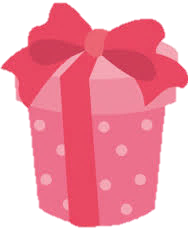 13
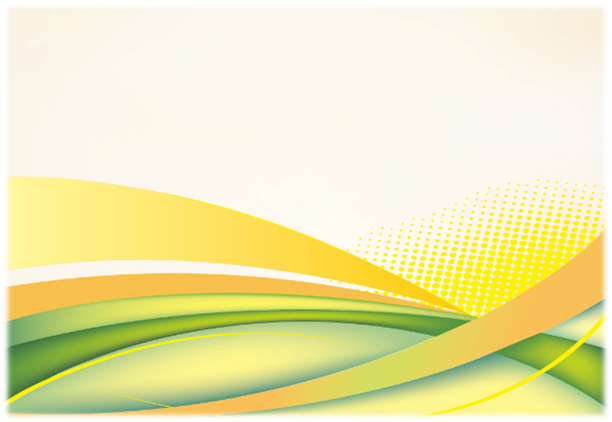 飲宴應酬
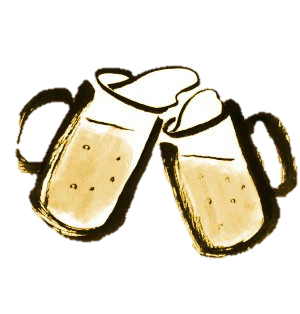 14
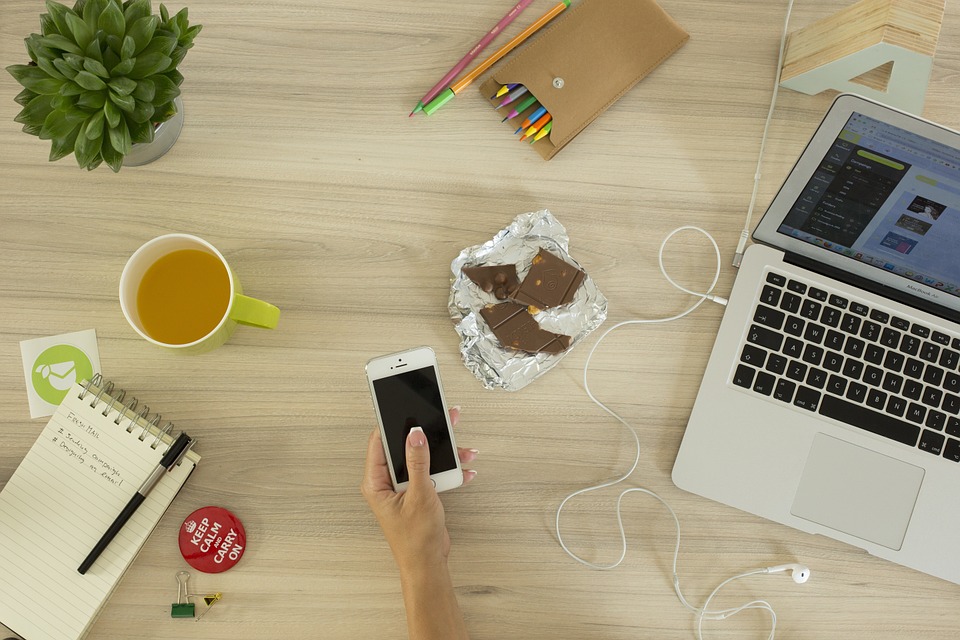 飲宴應酬
15
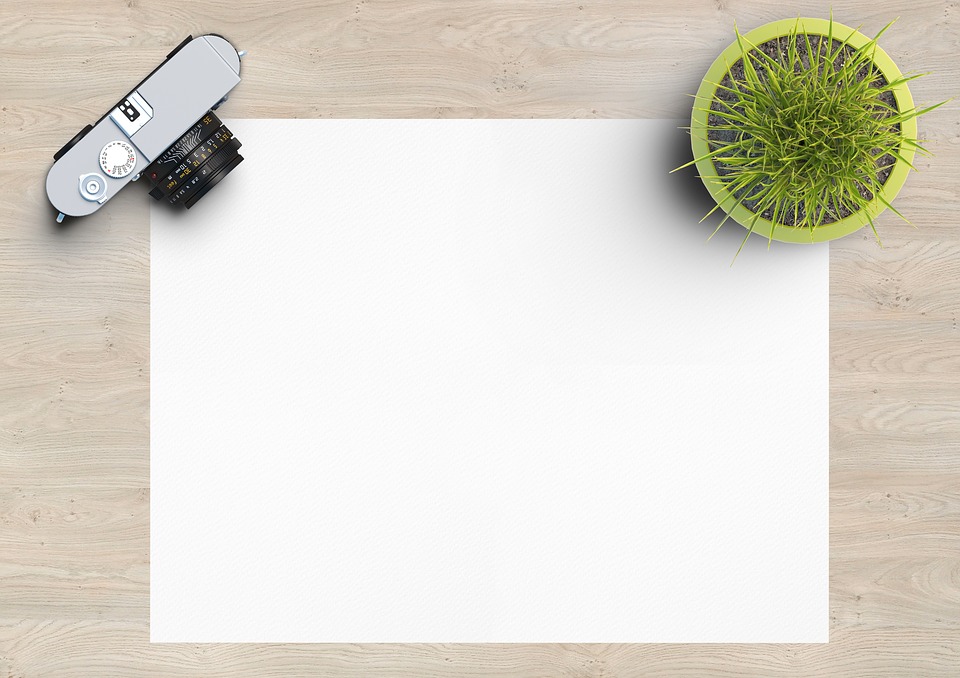 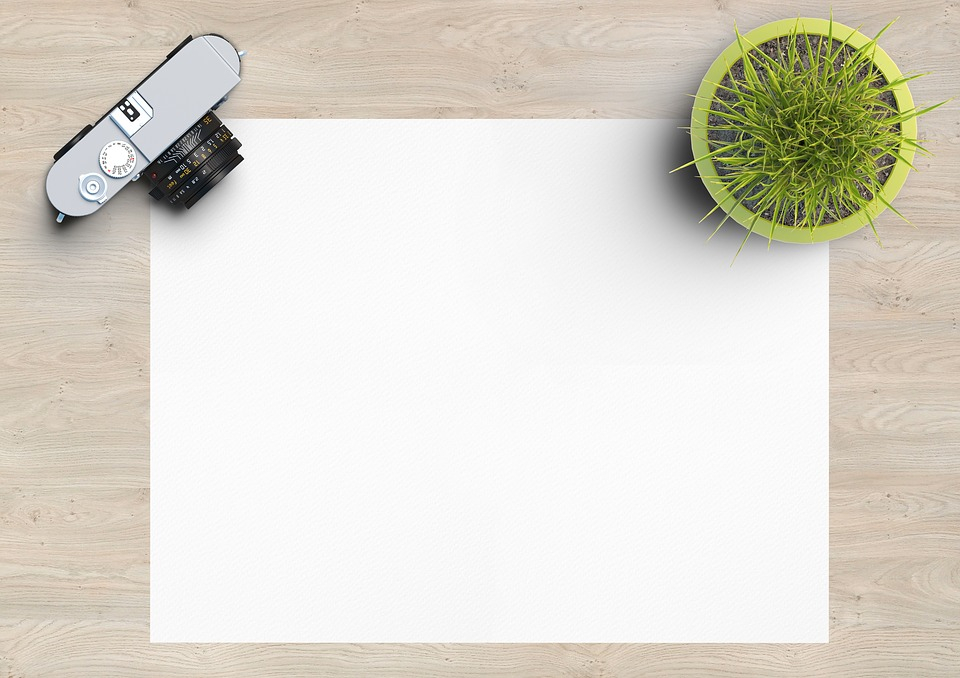 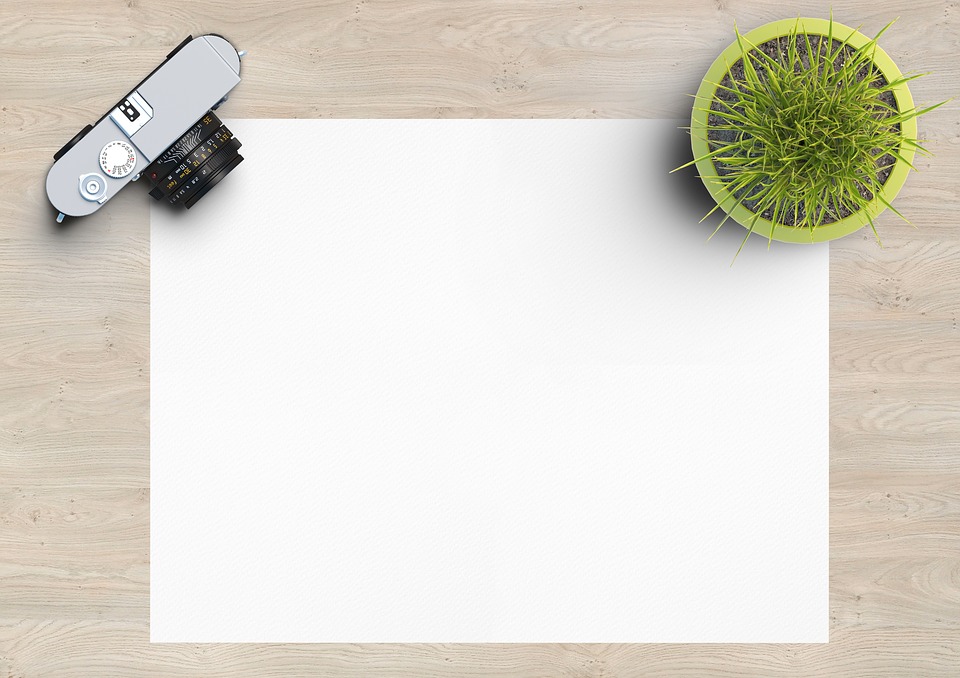 有職務利害關係之飲宴應酬
原則：不得參加
例外：

1.公務禮儀
2.民俗節慶公開舉辦之活動

3.長官獎勵
4.正常社交禮俗
事前簽報長官核准，並知會政風單位
因訂婚、結婚、生育、喬遷、就職、陞遷異動、退休、 辭職、離職及本人、配偶或直系親屬之傷病、死亡。
16
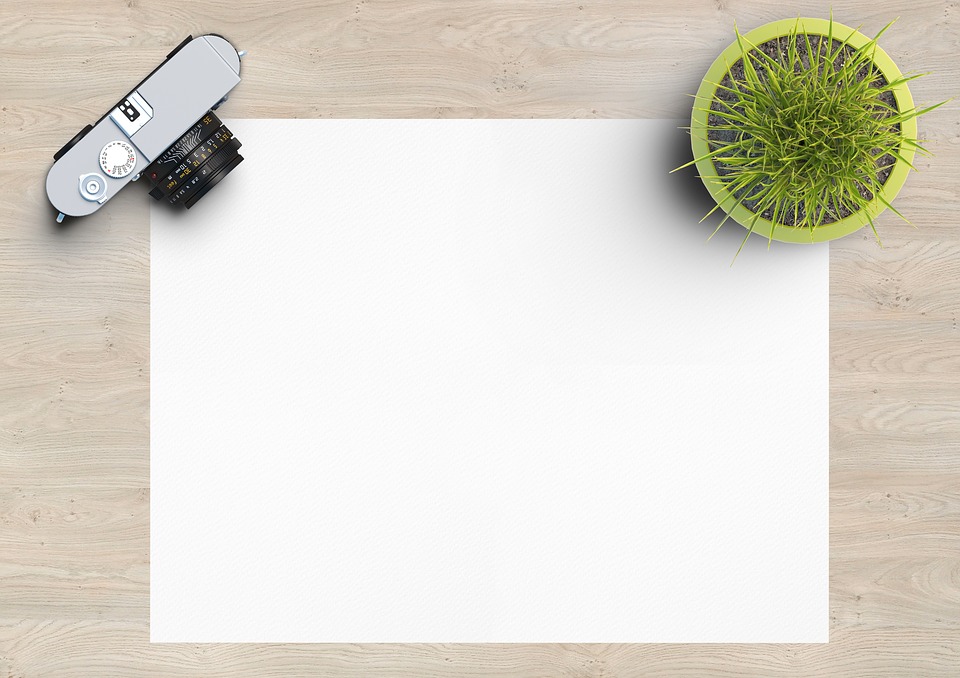 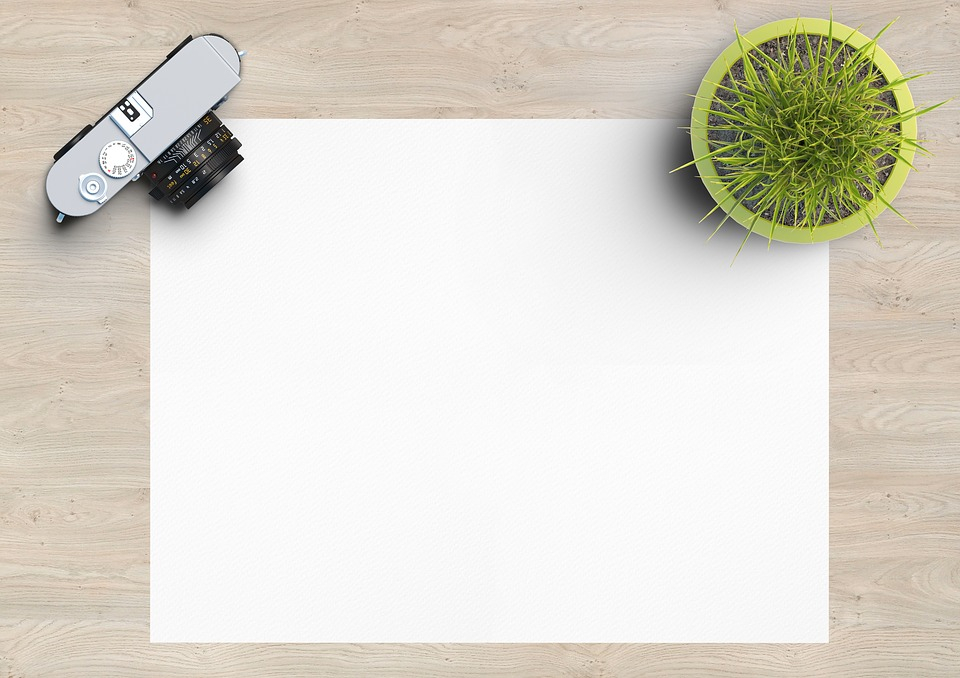 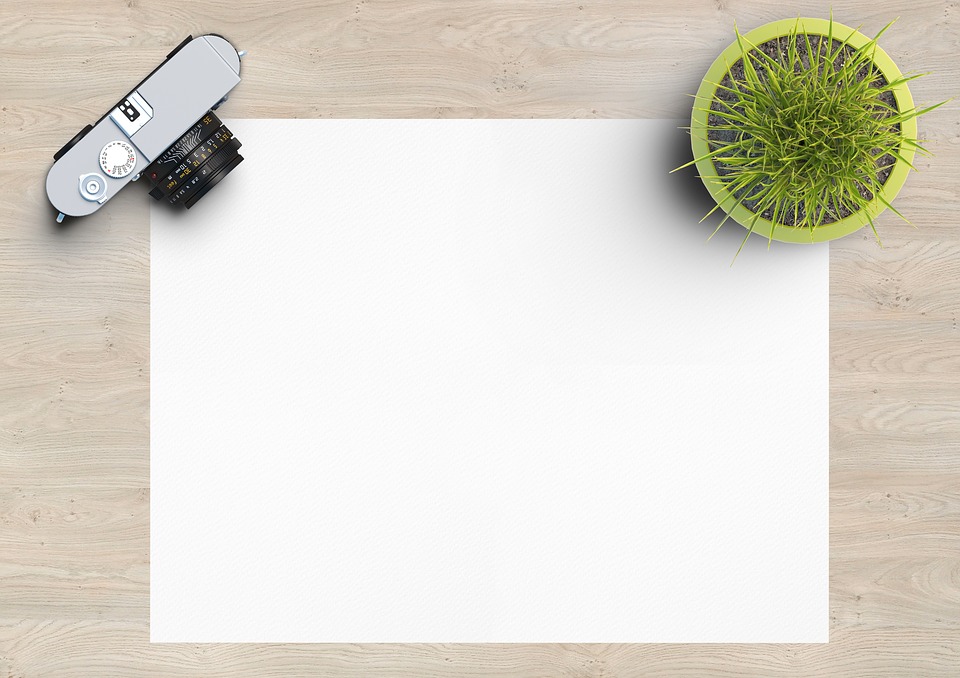 無職務利害關係之飲宴應酬
原則：得參加

例外：與身分、職務顯不相宜者，應避免
如黑道大哥、有陪侍之特種場所(不當場所禁止)等，與公務員之身分、職務顯不相宜。
17
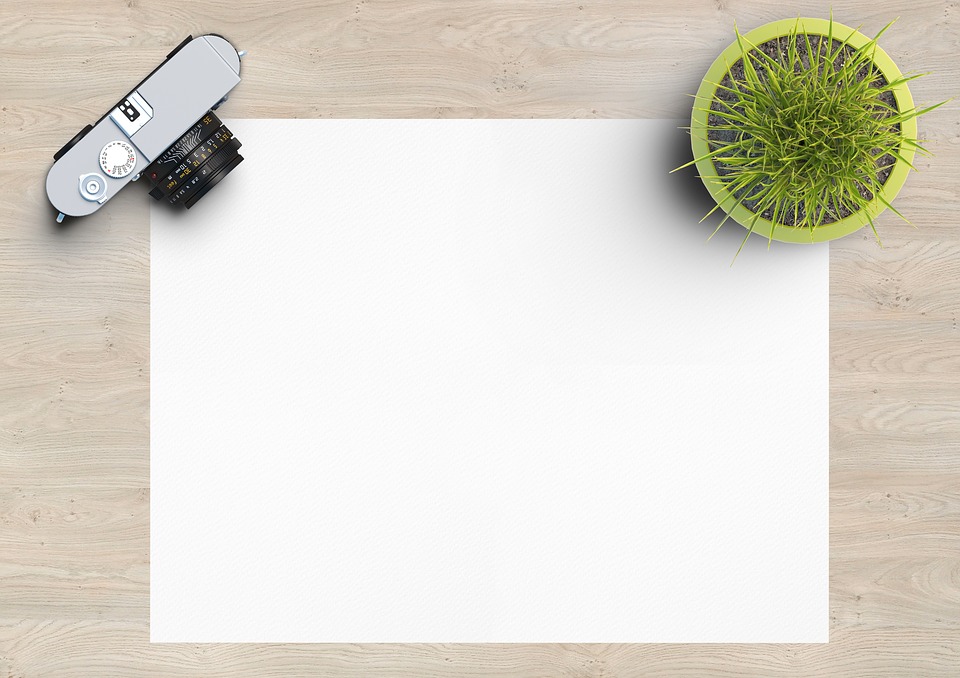 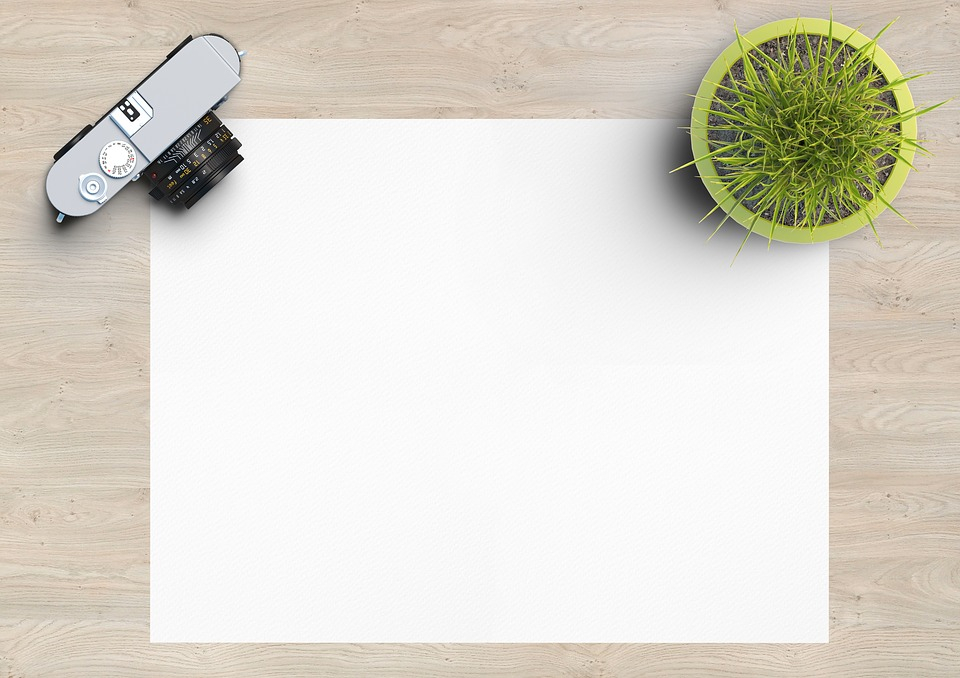 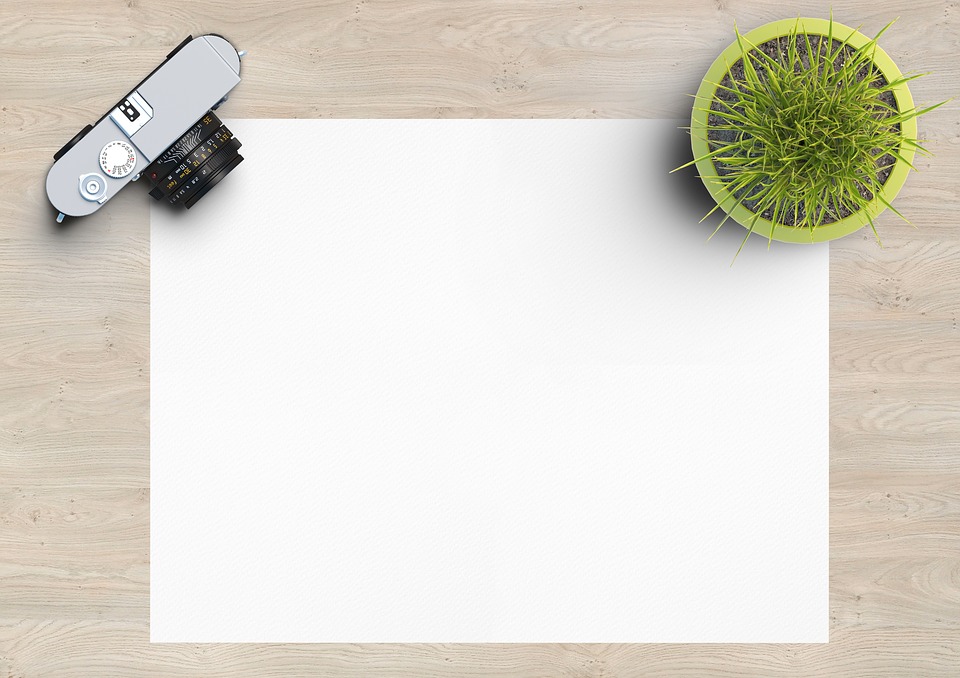 公務員參加驗收、會勘等工作，得否於會後於餐廳接受廠商招待餐飲？
原則：
不得接受，參與驗收、會勘等工作公務員與該廠商具有職務上利害關係，所以公務員不得接受餐飲招待。
 例外：
若於無適當食宿場所或交通不便等地辦理上項工作，得予接受。惟僅得接受茶點及執行公務確有必要之簡便食宿、交通。
18
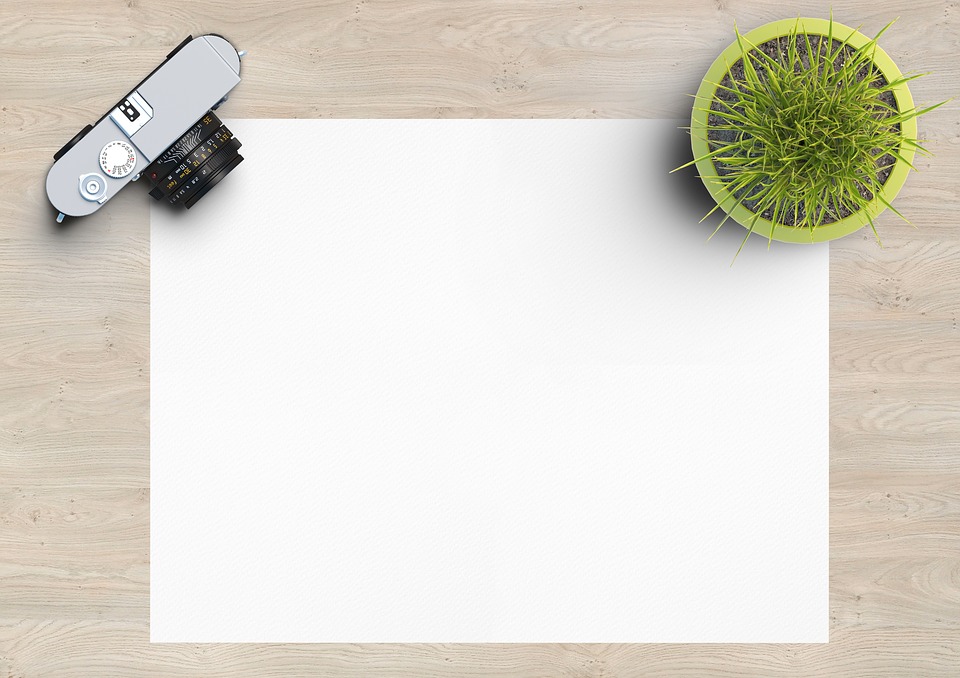 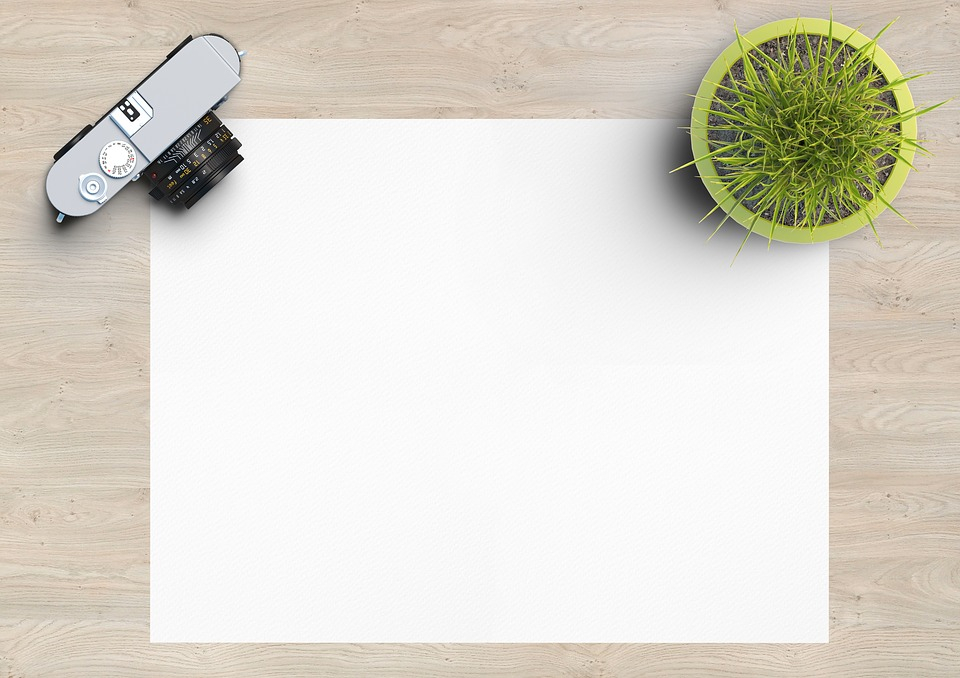 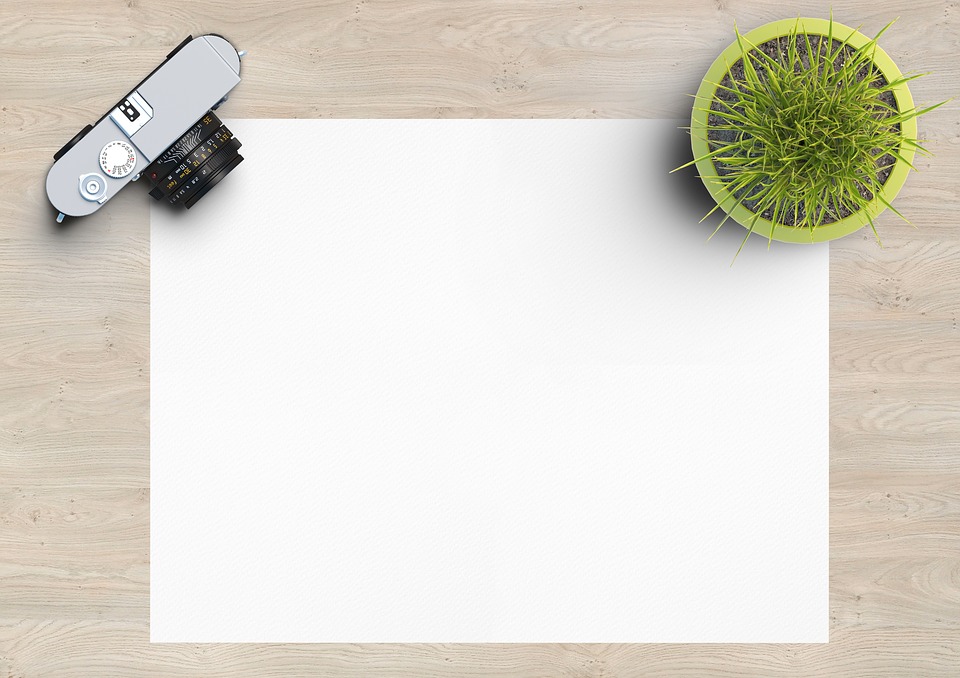 採購人員倫理準則-第7條 禁止行為
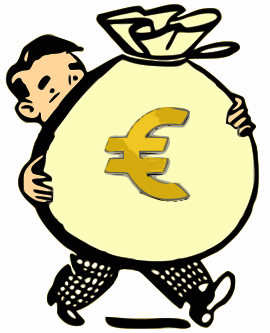 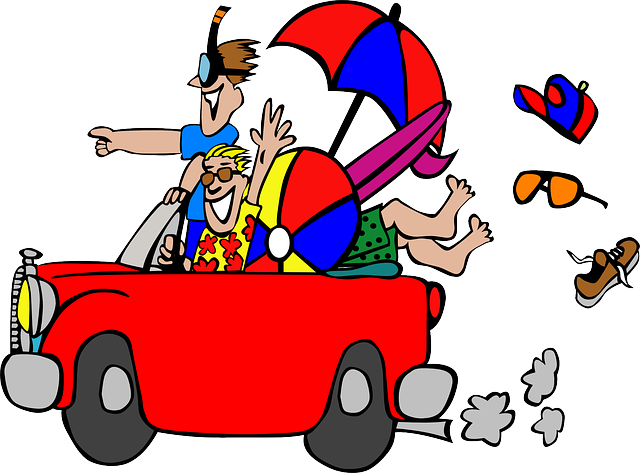 採購人員注意囉
一、利用職務關係對廠商要求、期約或收受賄賂、回扣、餽贈、優惠交易或其他不正利益。
二、接受與職務有關廠商之食、宿、交通、娛樂、旅遊、冶遊或其他類似情形之免費或優惠招待
囍
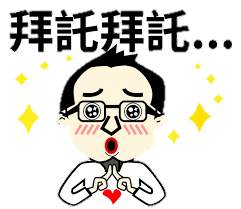 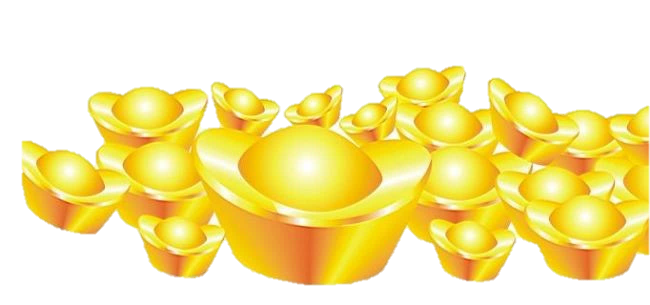 一八、藉婚喪喜慶機會向廠商索取金錢或財物
一六、為廠商請託或關說。
19
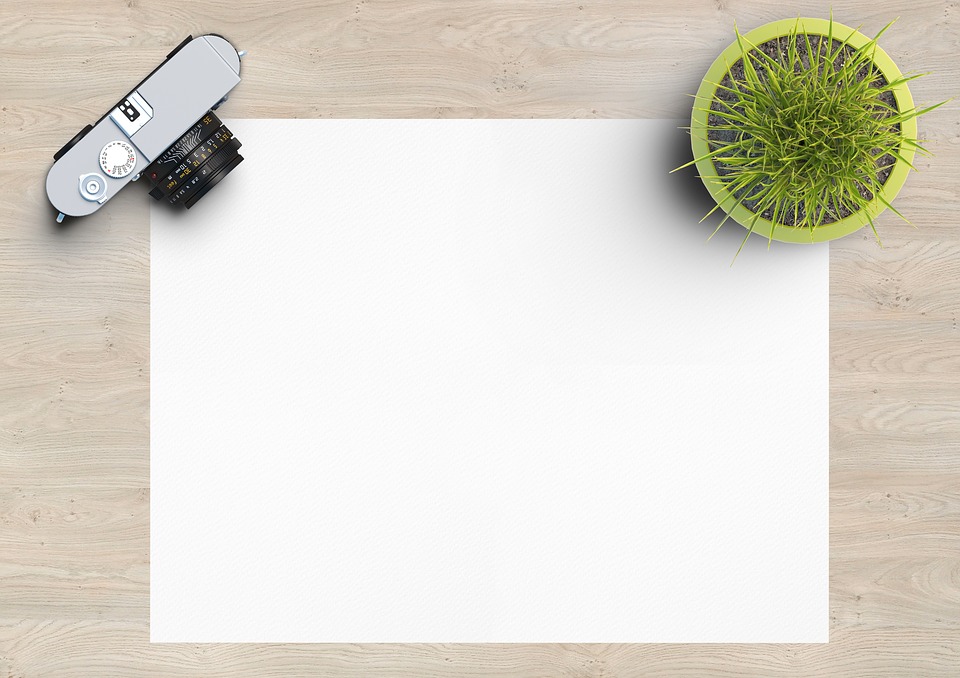 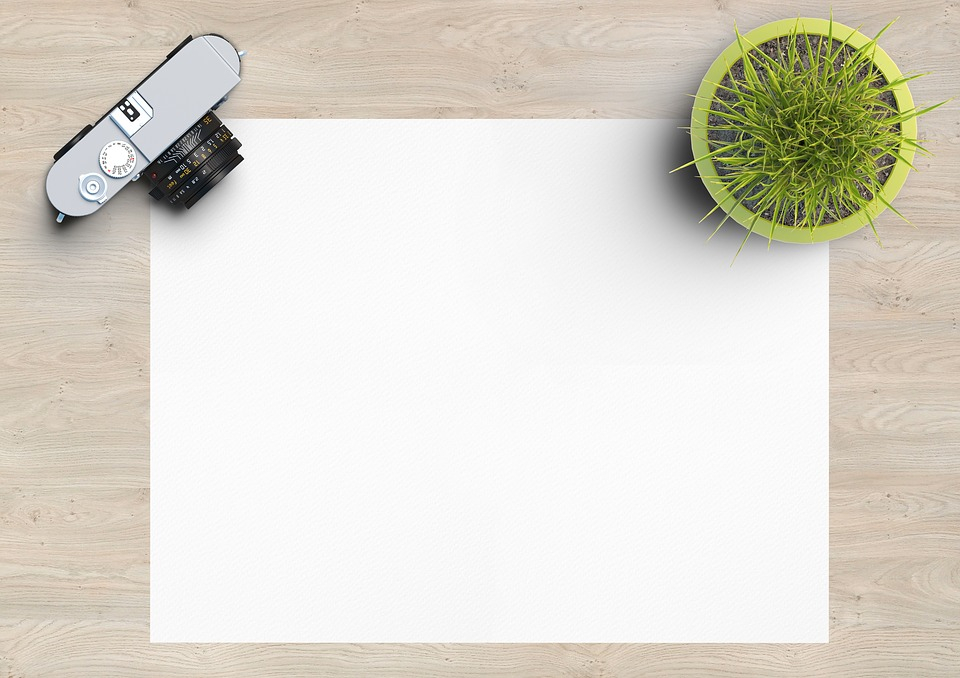 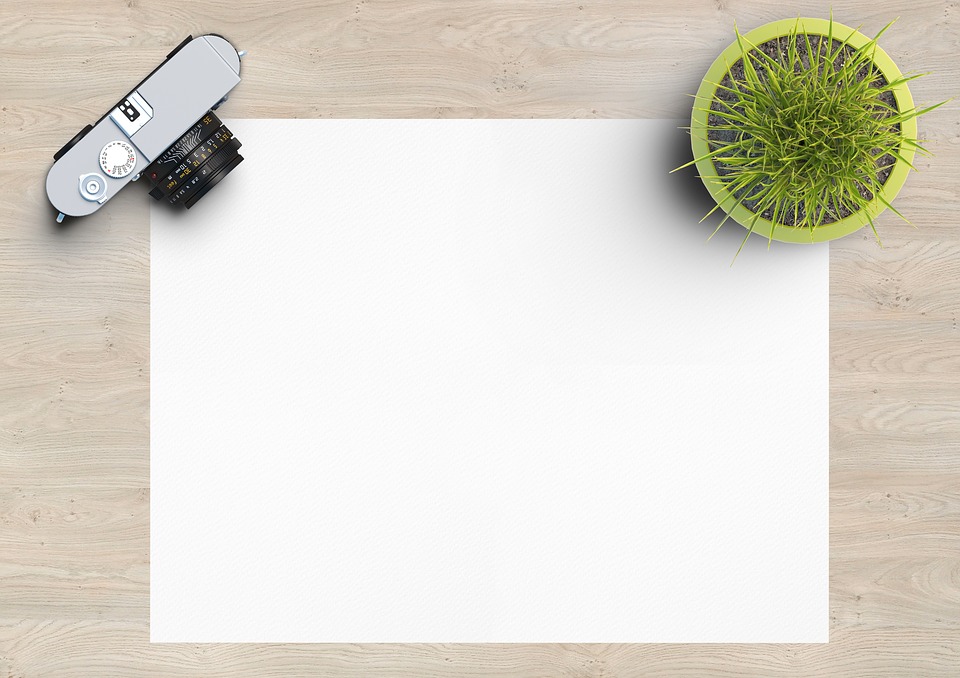 採購人員倫理準則-第8條 例外情形(一)
原則：採購人員不得接受與職務或利益有關廠商                  之餽贈或招待。
例外：不接受反不符合社會儀或習俗者，得予接受，不受前條之限制。但以非主動求取，且係偶發之情形為限。
一、價值在新台幣五百元以下之廣告物、促銷品、紀念品、        禮物、折扣或服務。二、價值在新台幣五百元以下之飲食招待。三、公開舉行且邀請一般人參加之餐會。四、其他經主管機關認定者。
前項第一款，價值逾新台幣五百元，退還有困難者，得於獲贈或知悉獲贈日起七日內付費收受、歸公或轉贈慈善機構。餽贈或招待係基於家庭或私人情誼所為者，不適用前二項規定。
20
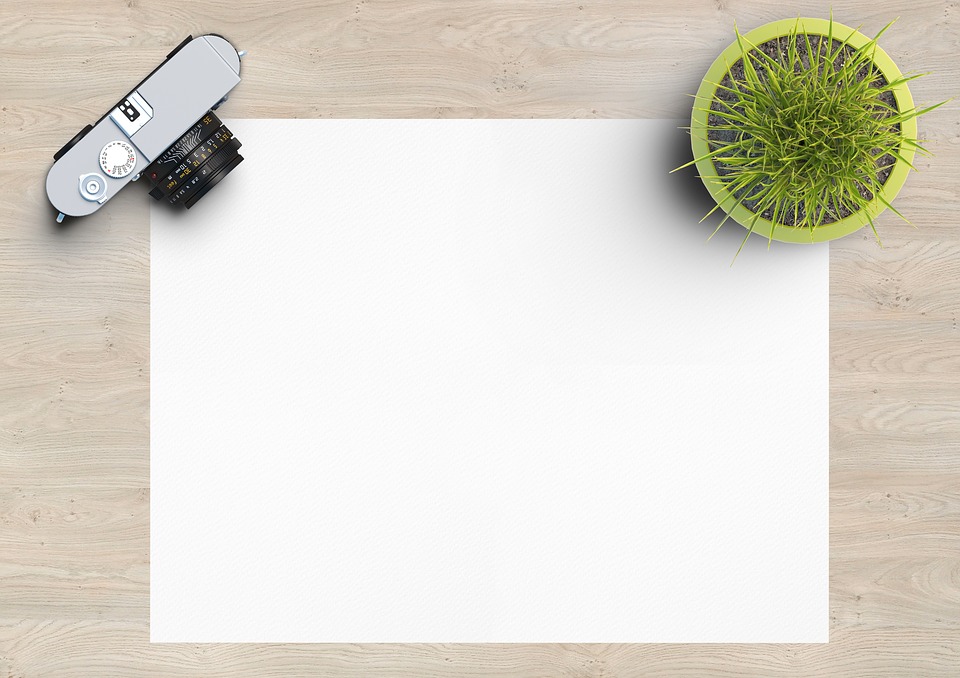 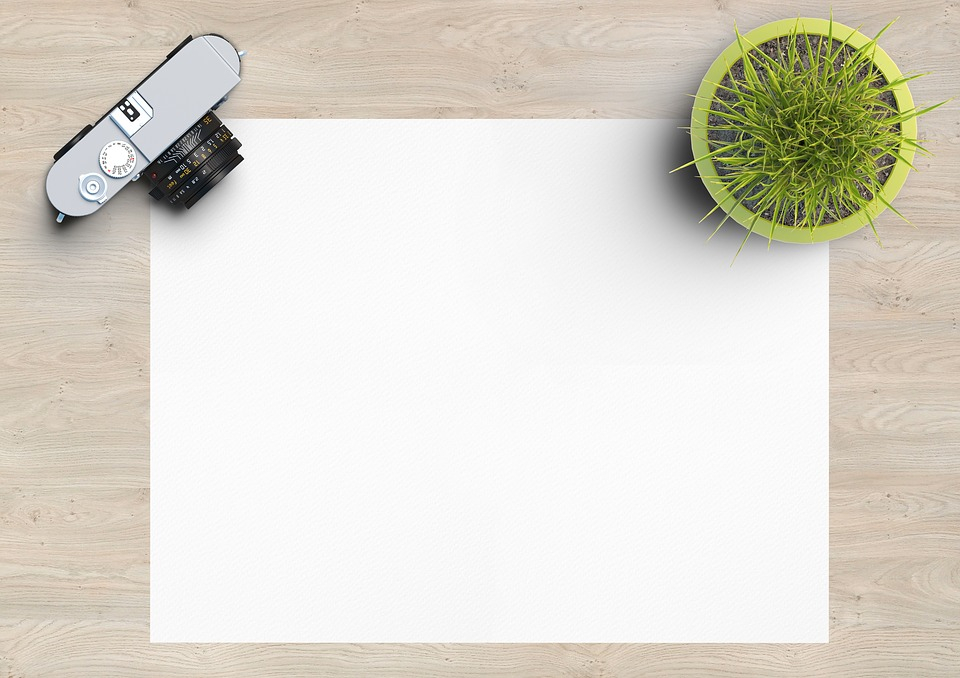 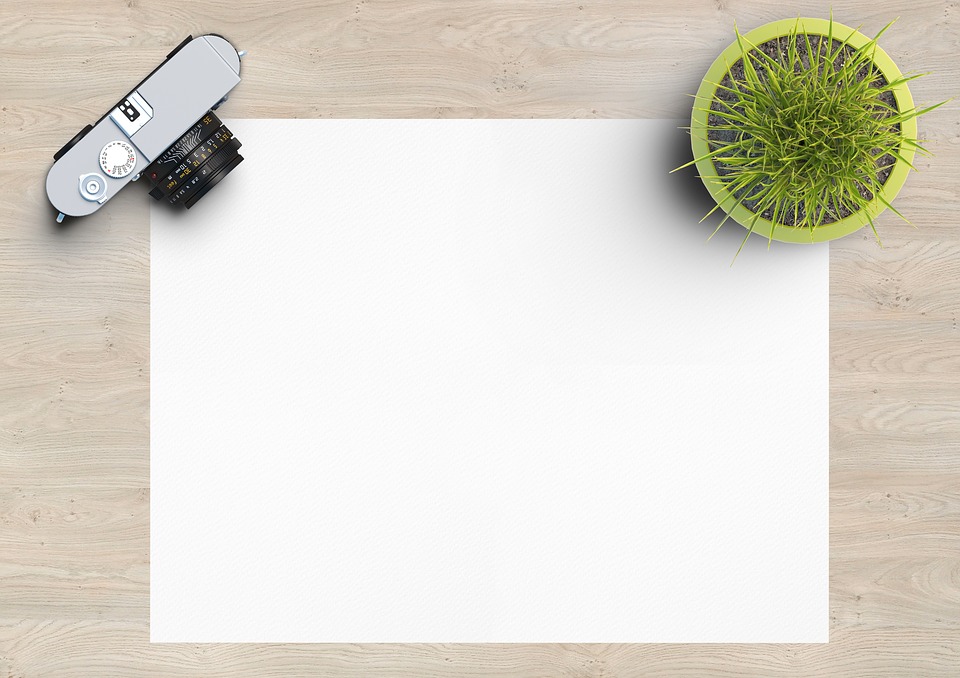 採購人員倫理準則-第9條 例外情形(二)
原則：採購人員不得接受與職務或利益有關廠商            之餽贈或招待
例外：不接受反有礙業務執行者，得予接受，不受第七條之限制。
一、於無適當食宿場所之地辦理採購業務，由廠商於其場所提供與        一般工作人員同等之食宿。二、於交通不便之地辦理採購業務，須使用廠商提供之交通工具。三、廠商因公務目的於正當場所開會並附餐飲，邀請機關派員參加四、其他經主管機關認定者。
前項第一款及第二款，契約規定應由廠商提供者，從其規定；契約未規定者，廠商得向機關請求支付其提供食宿或交通工具所生之必要費用。
21
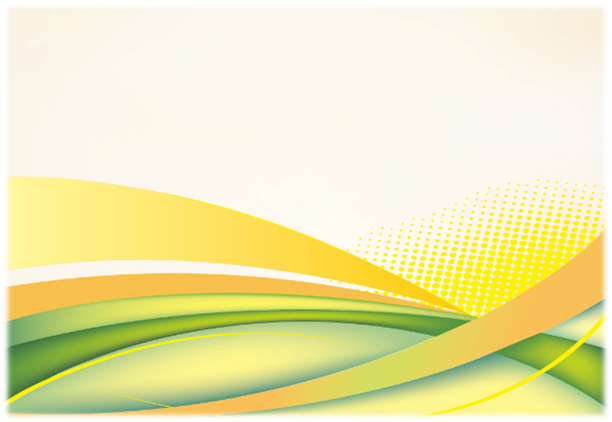 出席演講、座談、評審、研習等活動處理程序
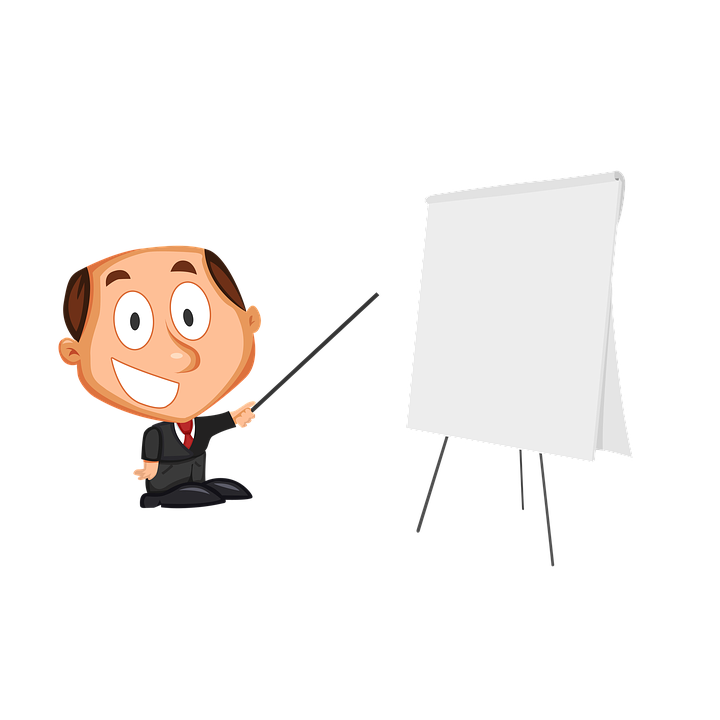 22
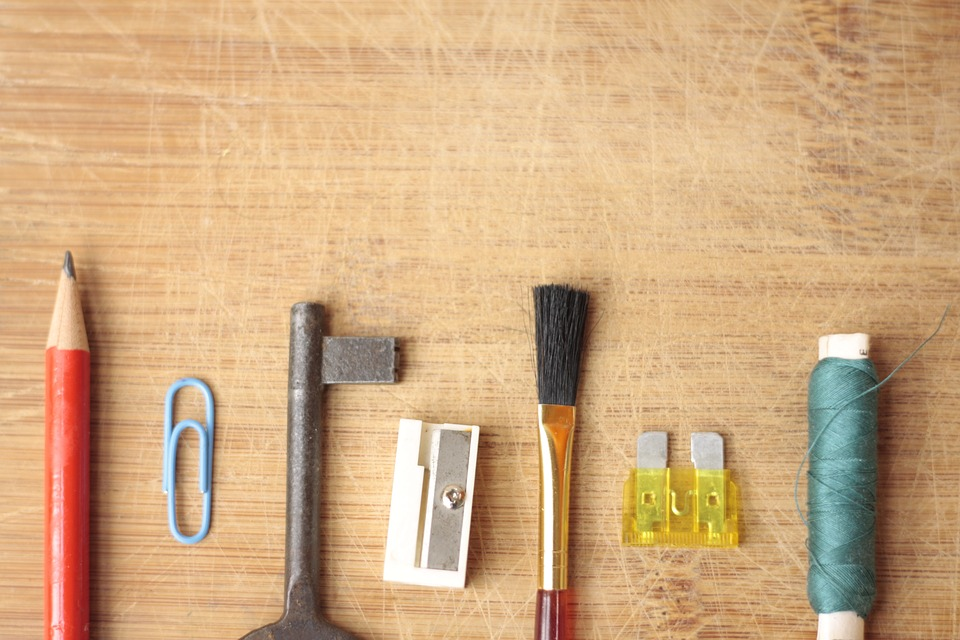 參與公部門
依｢軍公教人員兼職費及講座鐘點費支給要點」、｢各機關學校出席費及稿費支給要點」辦理
支領鐘點費每小時不得超過新台幣5000元
與其職務有利害關係者籌辦或邀請，應先簽報其長官核准即知會政風機構登錄後使得前往。
出席演講、座談、評審、研習等活動
參與私部門
另有支領稿費者，每千字不超過新台幣2000元
與其職務無利害關係者籌辦或邀請，原則無須簽報或知會
23
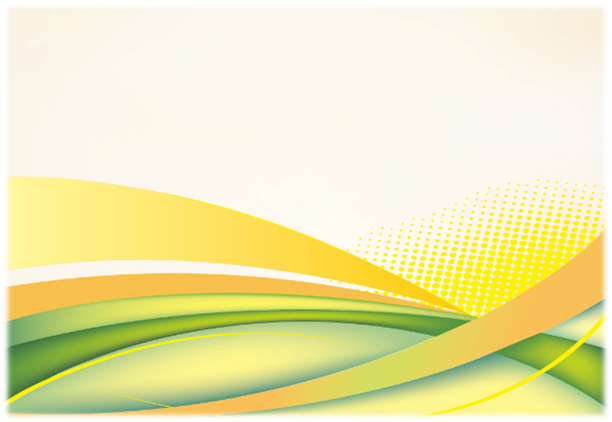 請託關說
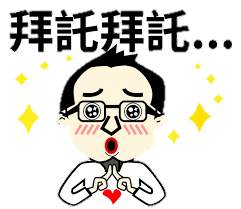 24
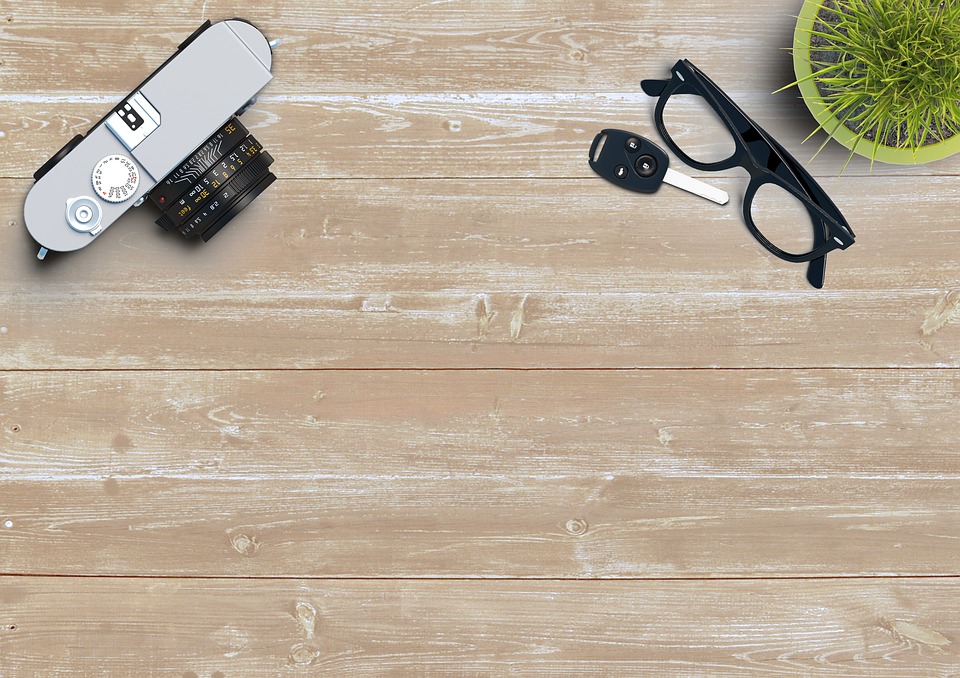 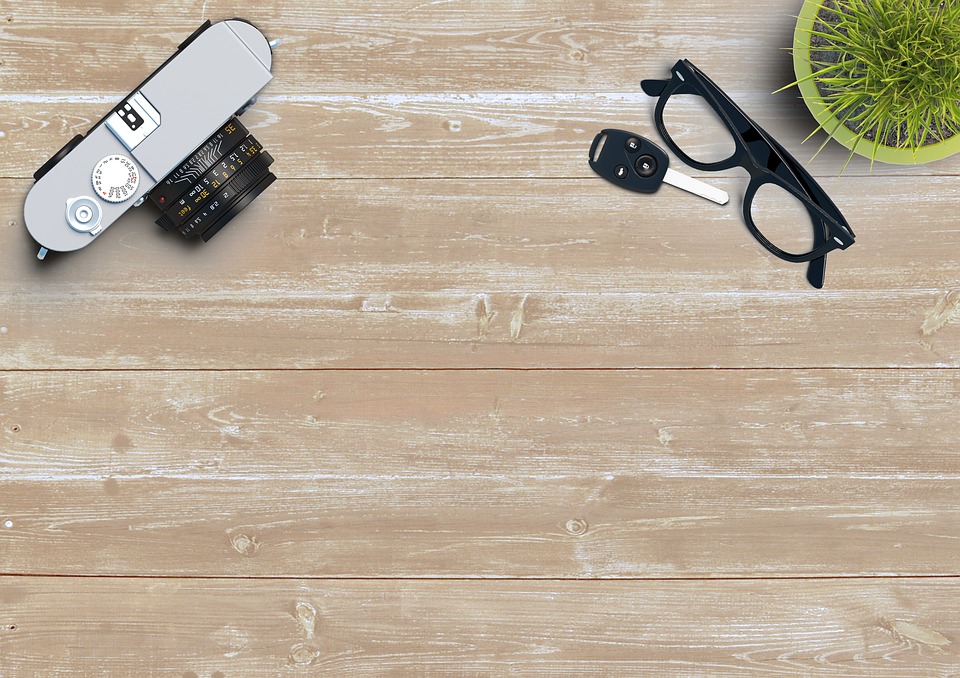 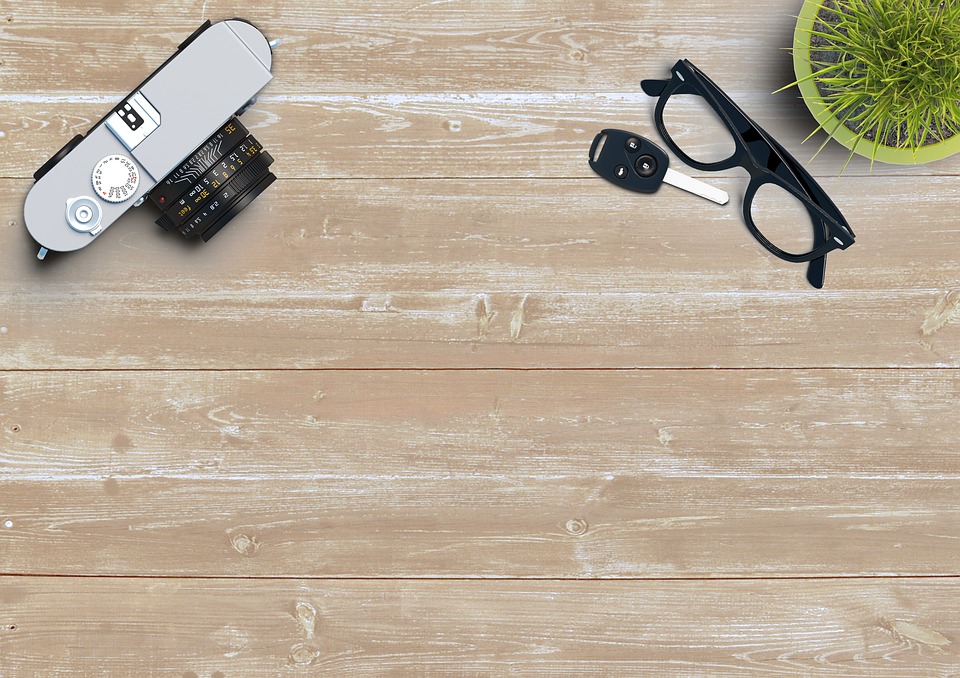 公務員廉政倫理規範
行政院及所屬機關機構請託關說登錄查察作業要點
內容涉及機關業務具體事項之決定、執行或不執行，且因該事項之決定、執行或不執行至有違法或不當而影響特定權利義務之虞。

例如：
○○議員向本府○局公務員關切該局辦理○○委外經營案之處置作業情形。
不循法定程序，且該請求有違反法令、營業規章或契約之虞者。

例如：
○○企業因違反水汙防制法遭環保局裁罰， ○○市議員致電希望環保局可以免開罰或裁罰最低罰鍰
違反水污染防治法或裁罰標準
25
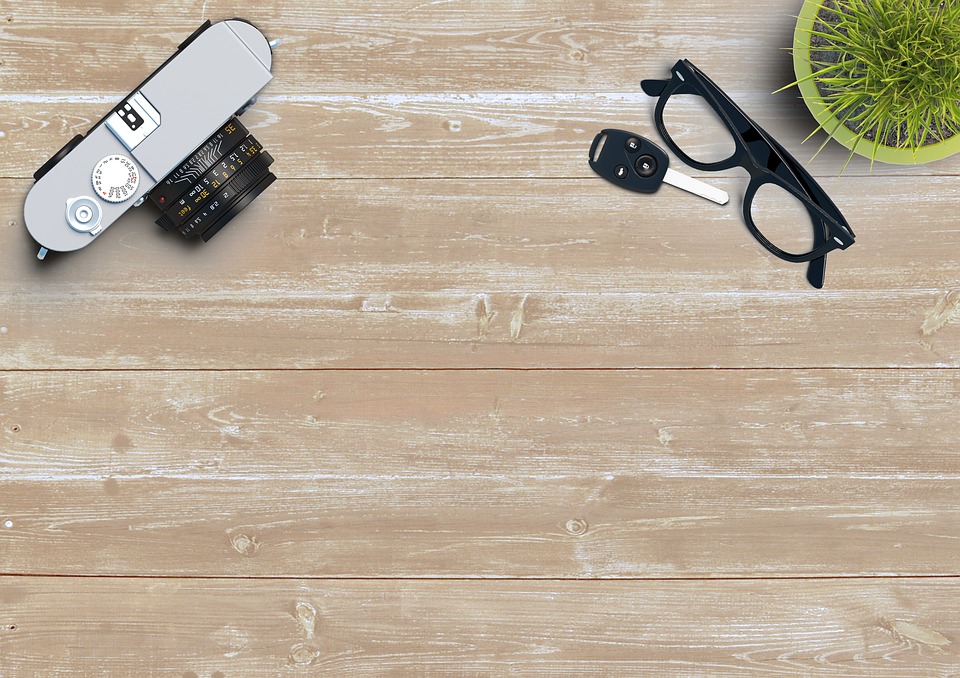 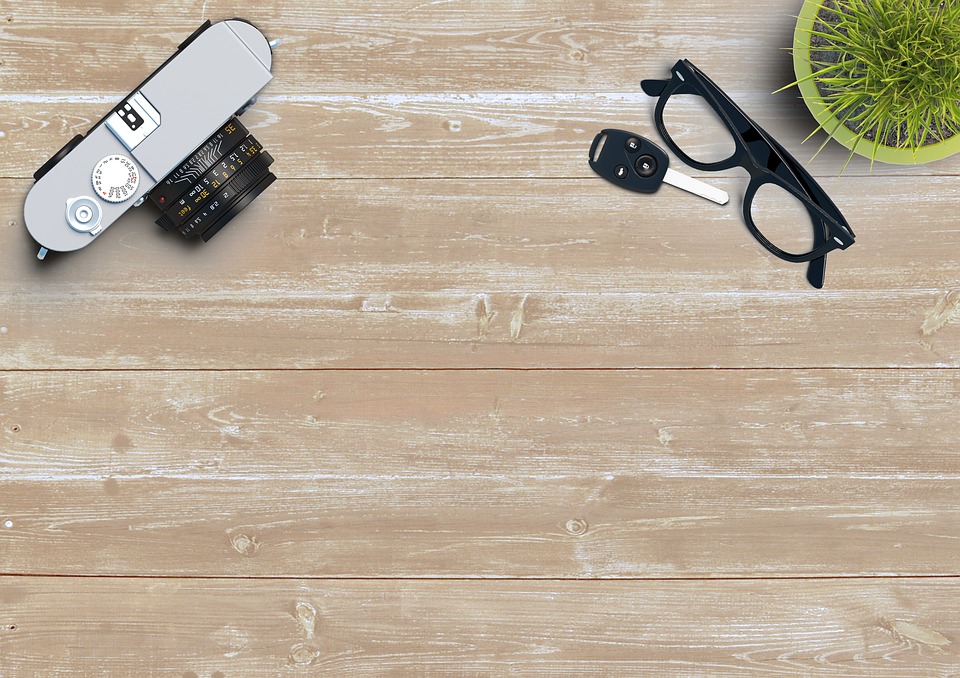 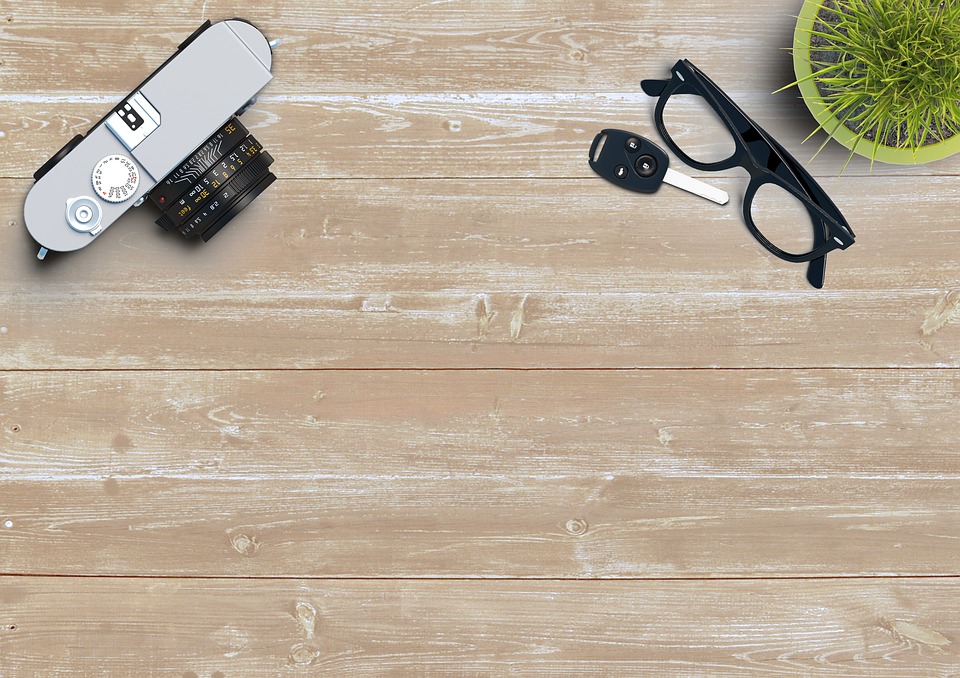 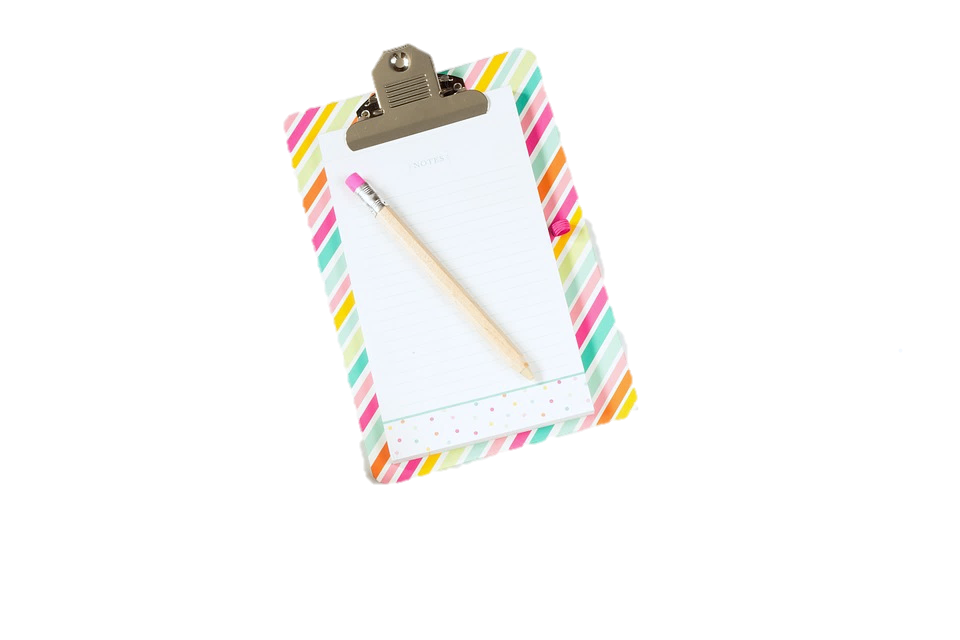 規範登錄表
公務員廉政倫理
哪裡下載：臺南市政府政風處網站
             〇〇局(公所)政風室
26
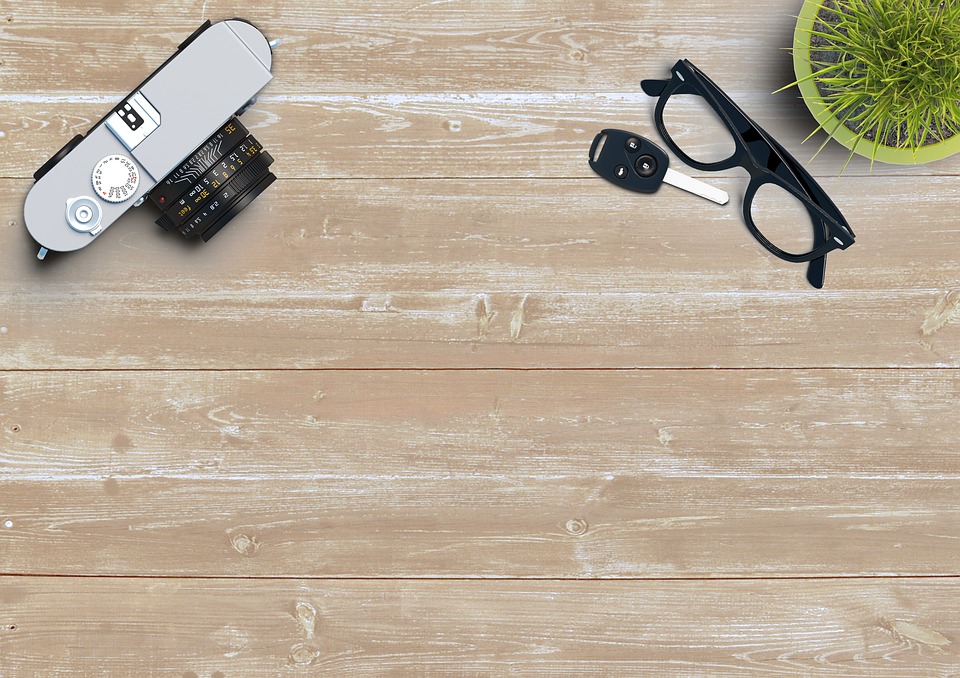 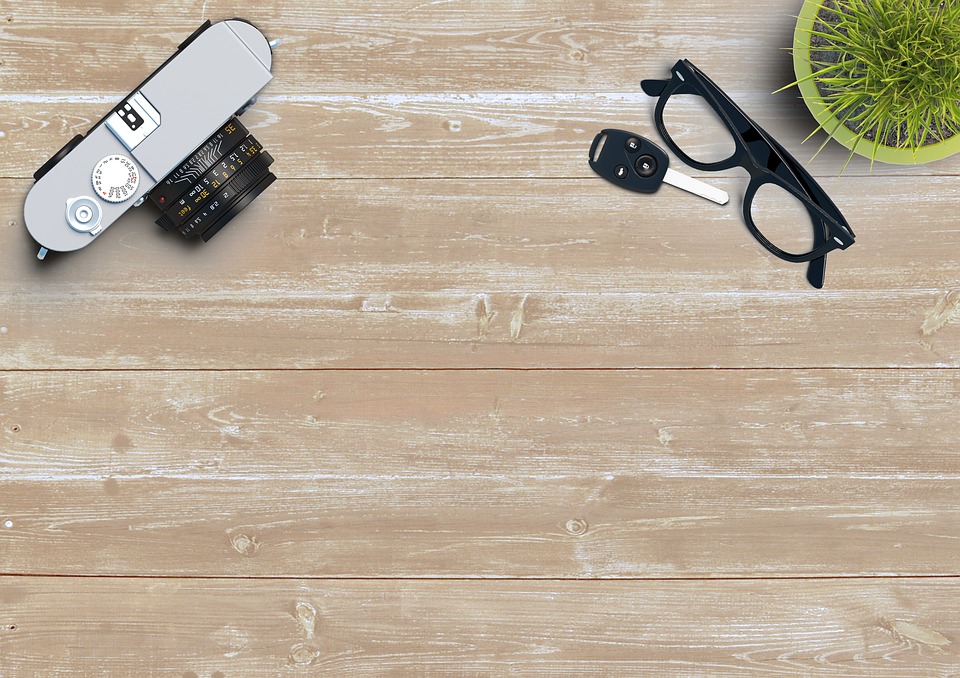 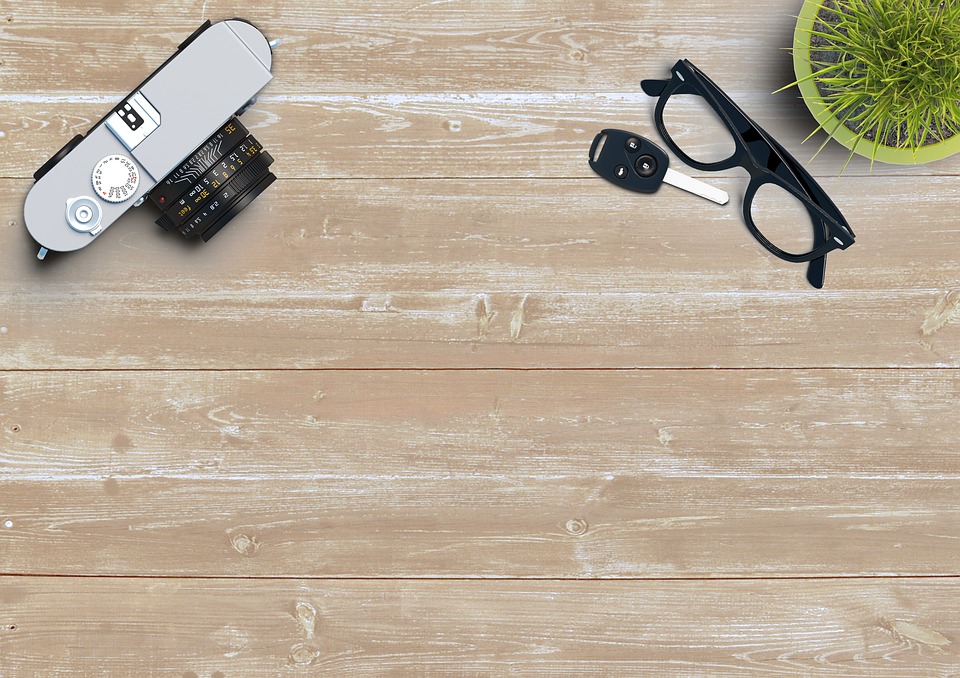 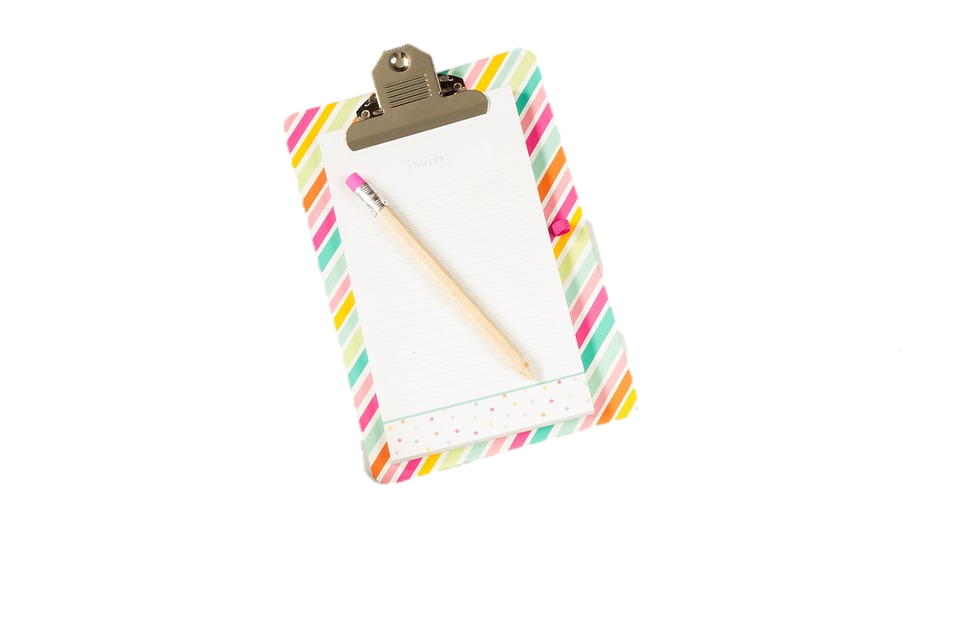 作業登錄表
請託關說登錄查察
哪裡下載：臺南市政府政風處網站
            〇〇局(公所)政風室
27
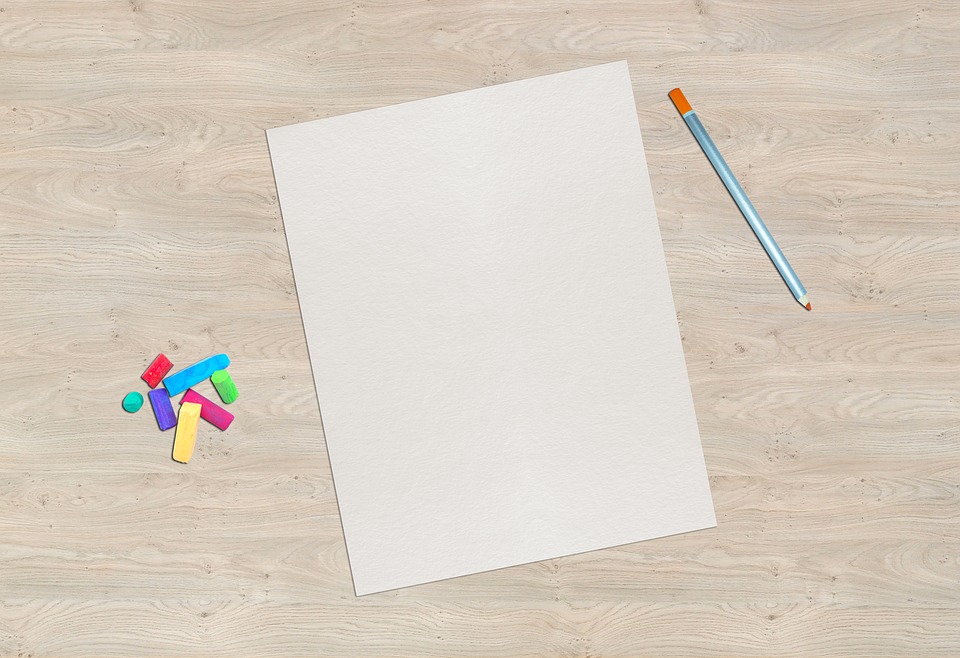 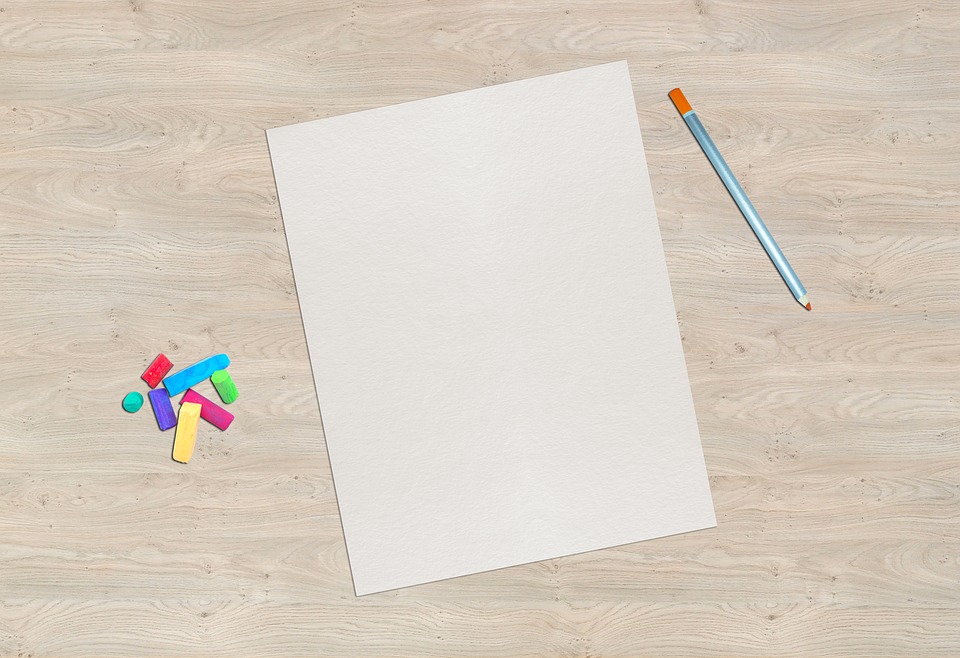 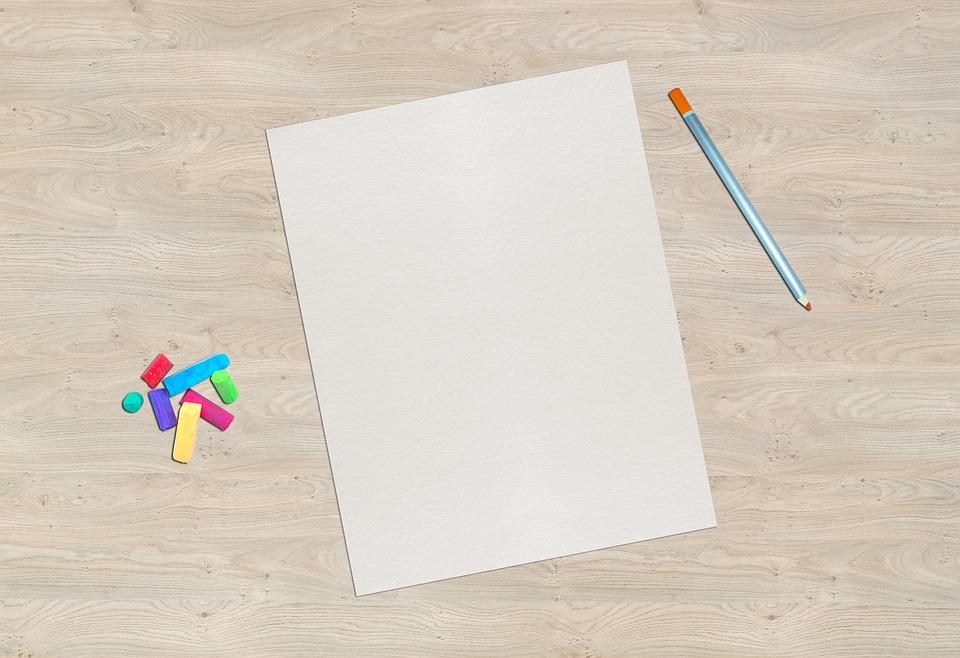 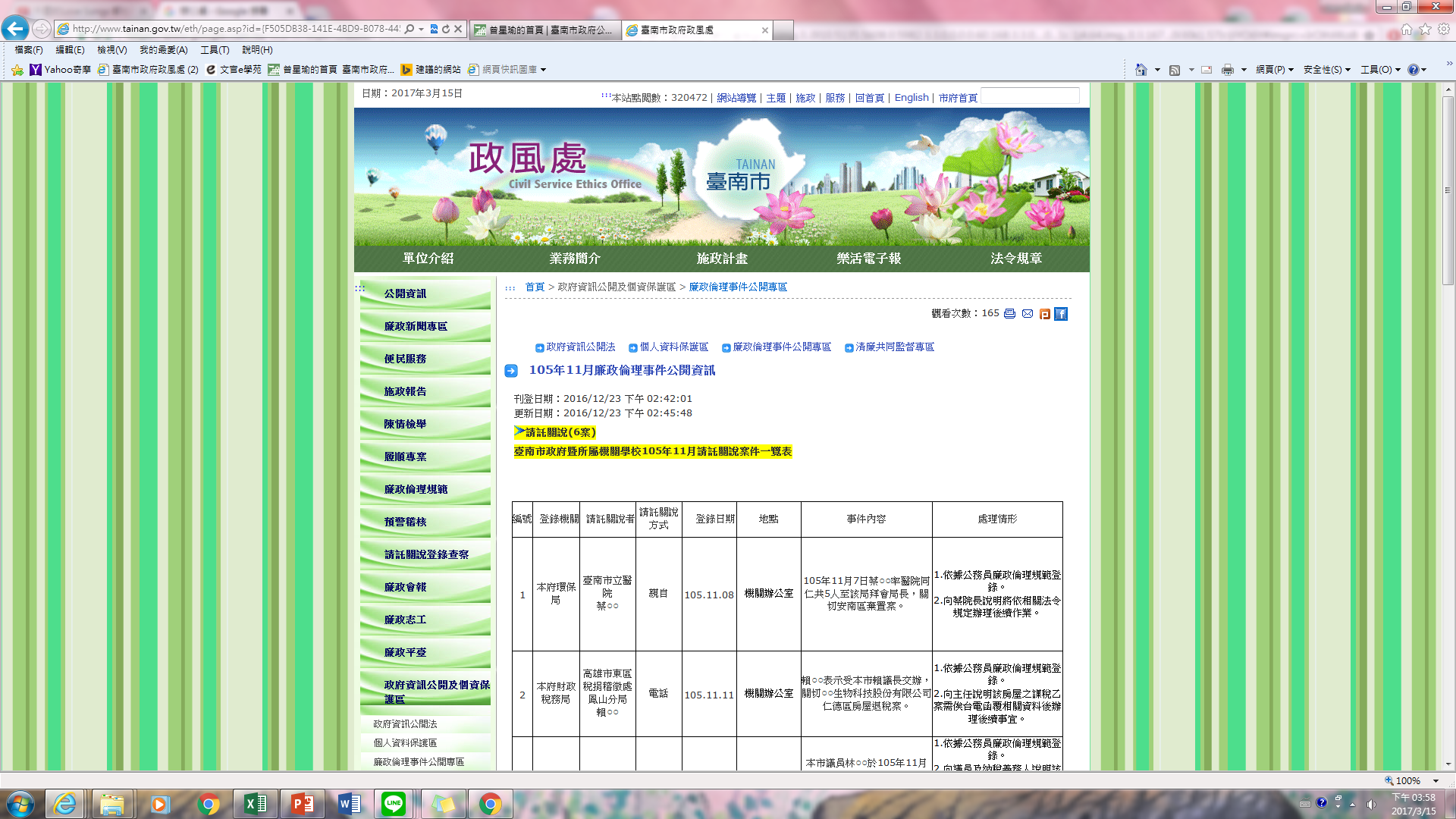 臺南市政府政風處每月公開登錄案件
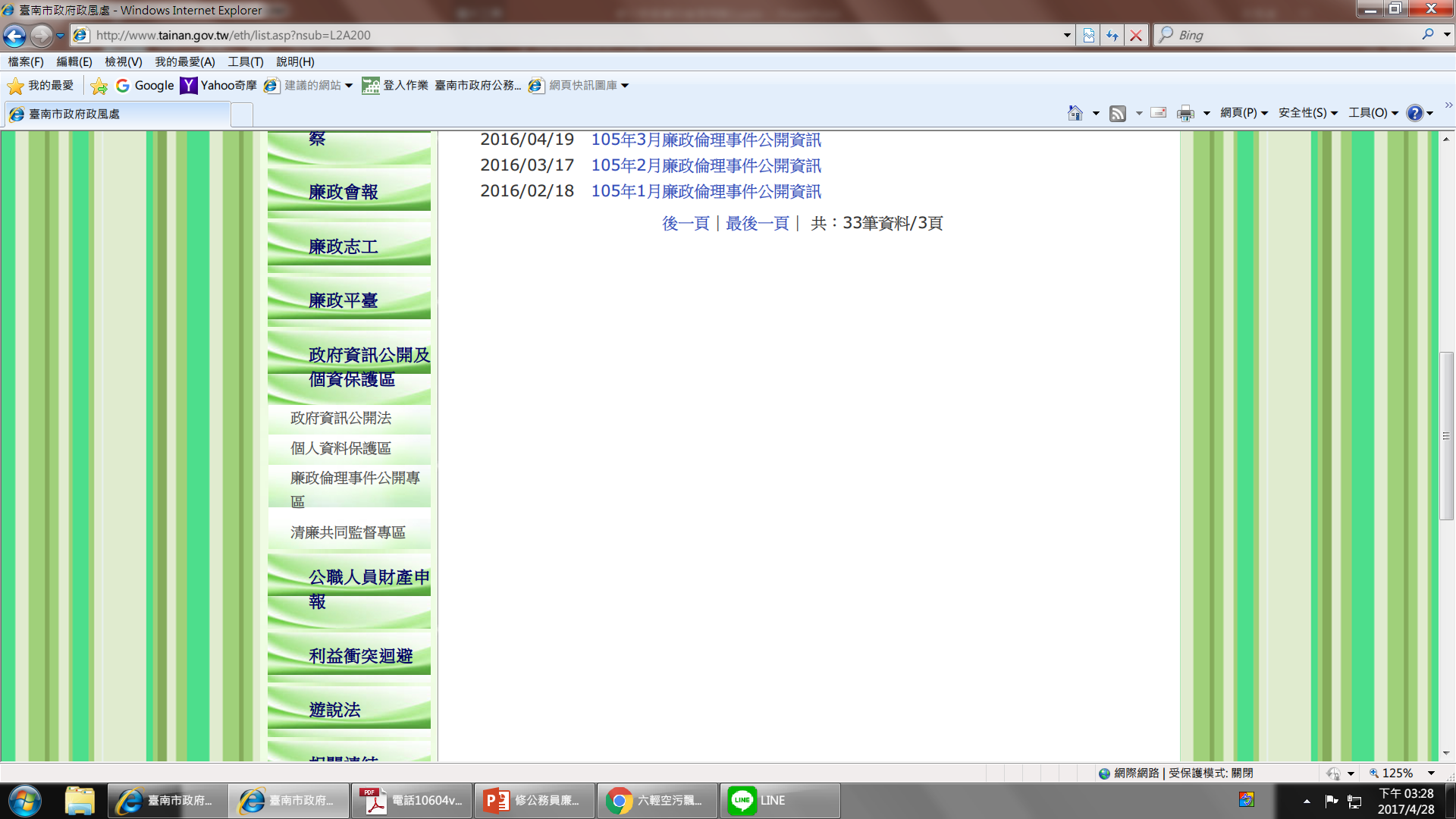 28
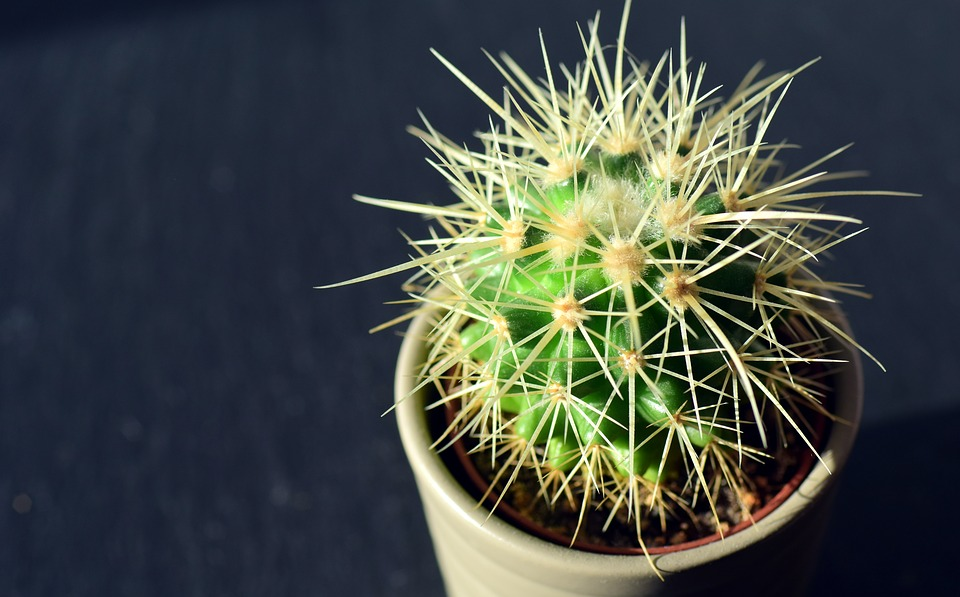 不違背職務
行賄罪
29
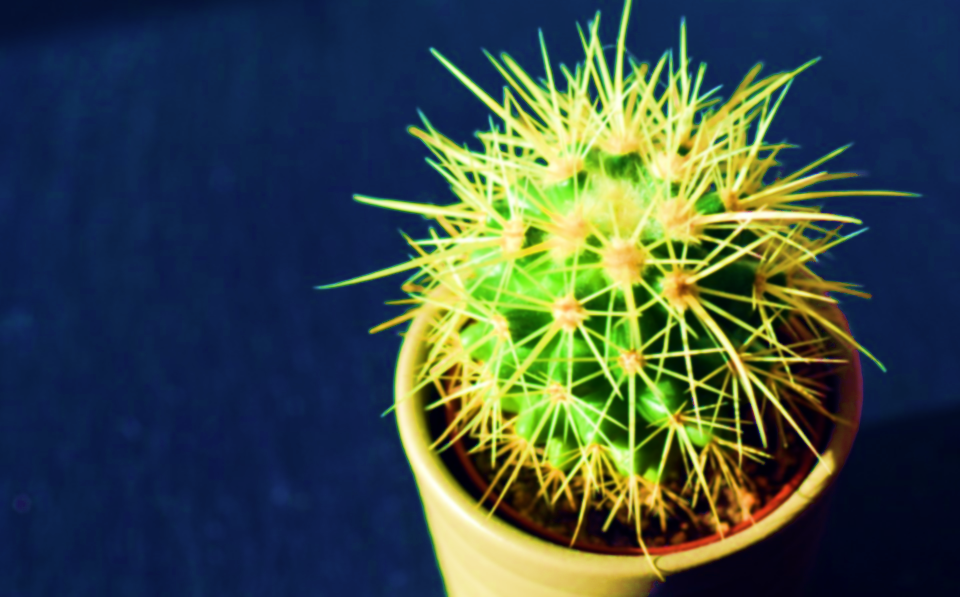 立法院於100年6月7日通過增訂貪污治罪條例第11條第2項「不違背職務行賄罪」，新法將可杜絕過去「收錢有罪，送錢沒事」的不良社會現象。
第十一條 對於公務員...，關於不違背職務之行為，行求、期約或交付賄賂或其他不正利益者，處三年以下 有期徒刑、拘役或科或併科新臺幣 五十萬元以下罰金。 …
行求、期約或交付：
不違背職務：
是指公務員在職務範圍內應該做或可以做的行為。
行為人主觀上有給予賄賂或不正利益以換取對價關係。
客觀上有向公務員提出、期約或已經交付賄款之行為。
30
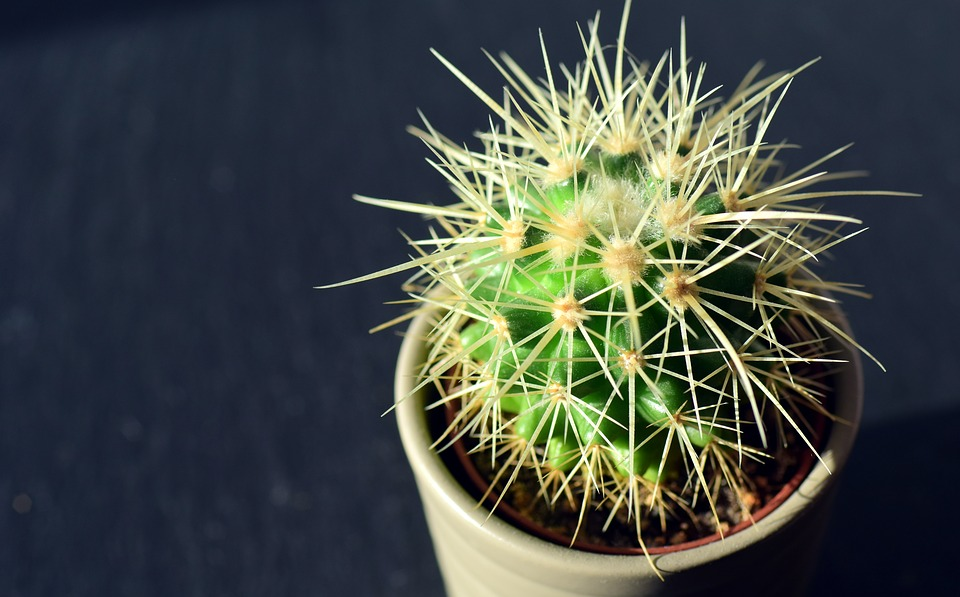 違背職務
不違背職務
VS
甲工程都依照合約，已符合驗收標準，但是希望乙儘快通過工程驗收，就請乙喝花酒、提供招待或給予其他好處
甲承包某政府機構工程，未依照合約規定施工，依法不能通過驗收。甲希望督辦監造驗收業務的公務員乙能讓工程通過驗收，就給乙金錢、請乙喝花酒，請乙通過驗收。
31
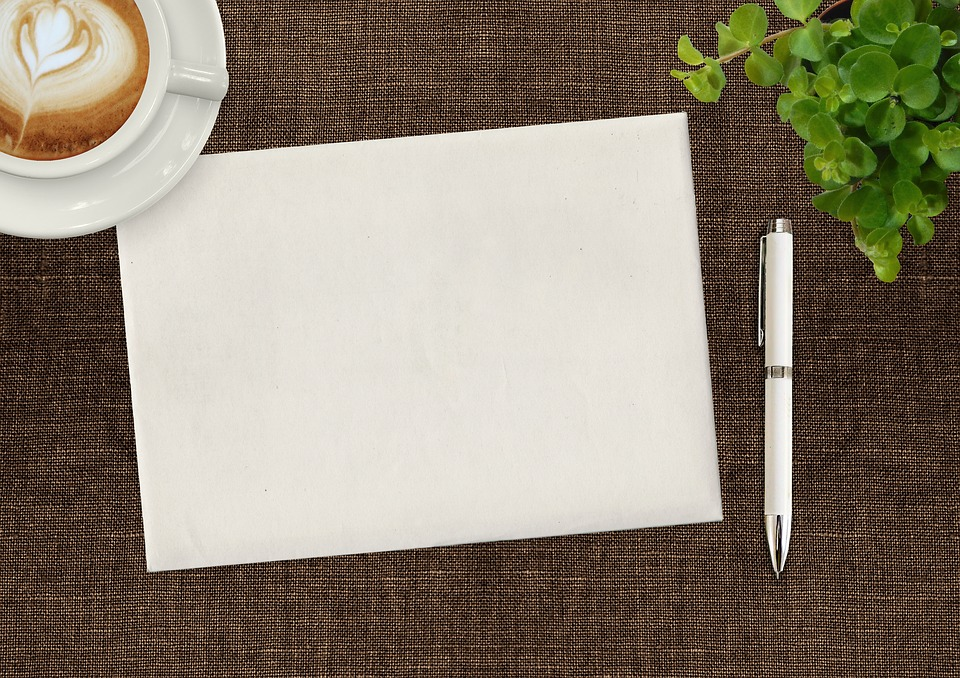 結語
    公務員難免會遇到民眾餽贈或廠商邀約吃飯等情形，如何保障自己又能安心工作、生活，是我們都該學習的課題。
    遇到任何問題，別忘了讓政風好朋友幫您解惑、服務喔~
---臺南市政府政風處關心您
32